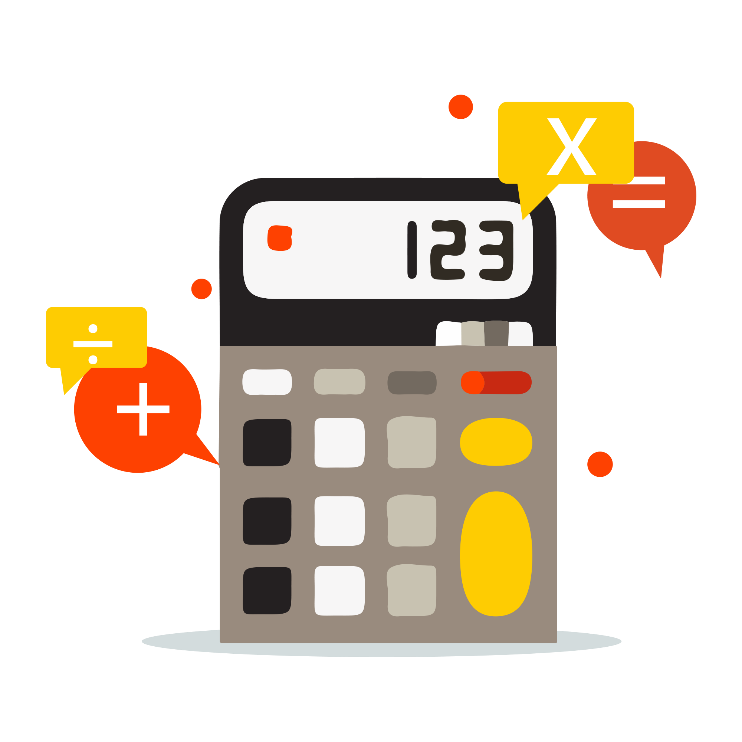 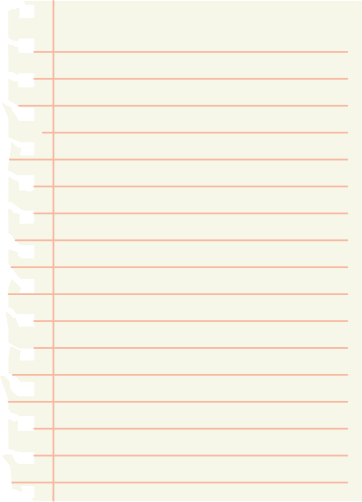 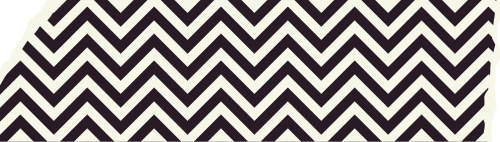 NHIỆT LIỆT CHÀO MỪNG 
CÁC EM ĐẾN VỚI BÀI HỌC MỚI!
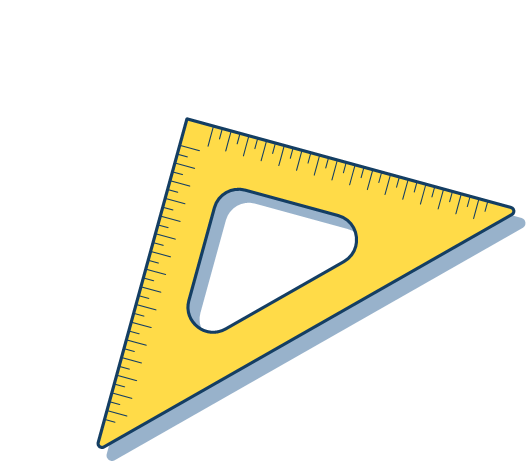 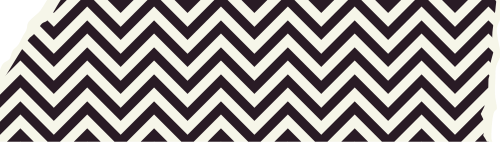 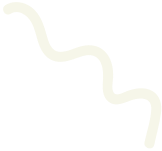 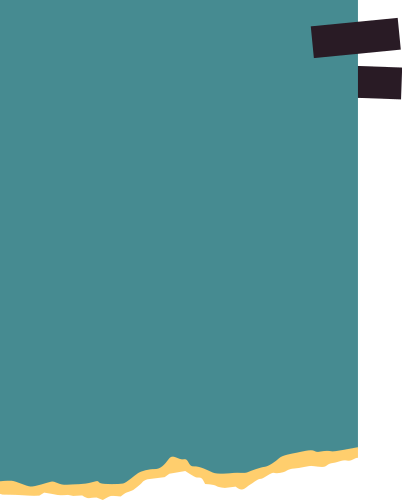 KHỞI ĐỘNG
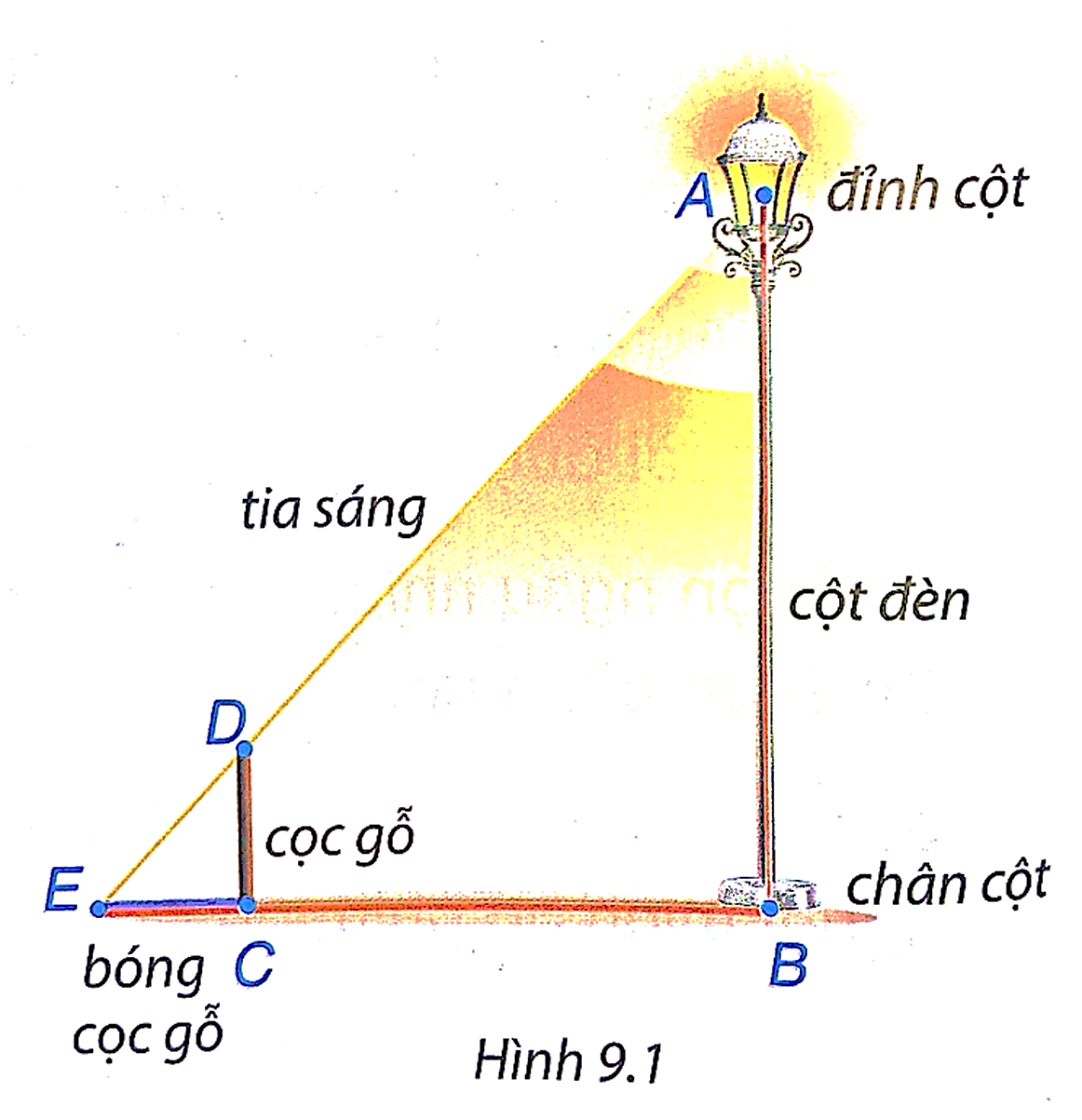 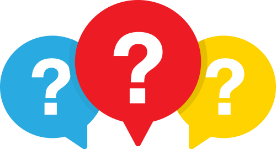 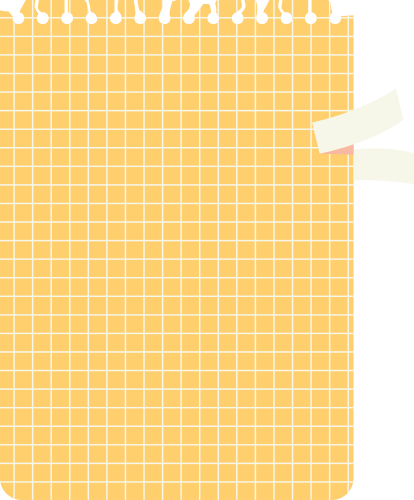 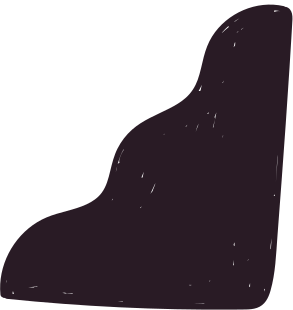 CHƯƠNG IX. TAM GIÁC ĐỒNG DẠNG
BÀI 33. HAI TAM GIÁC ĐỒNG DẠNG
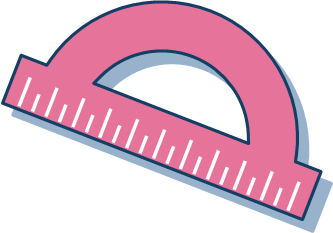 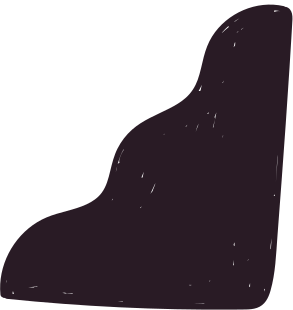 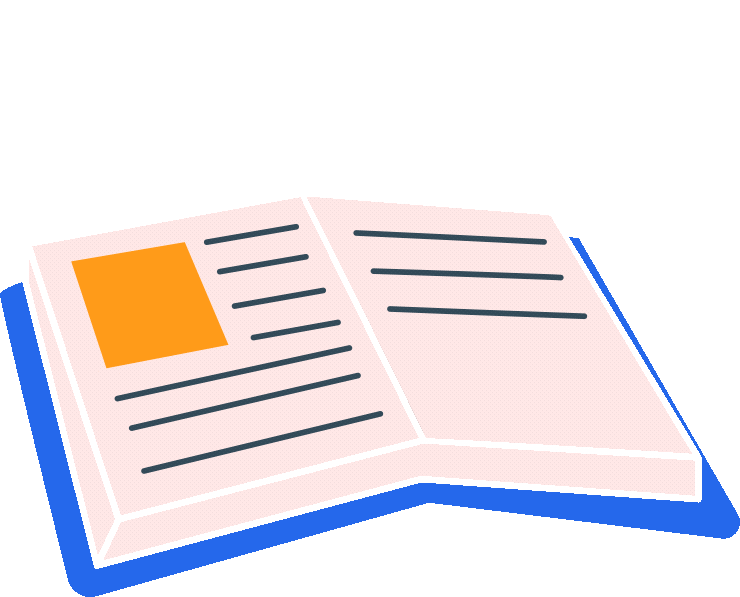 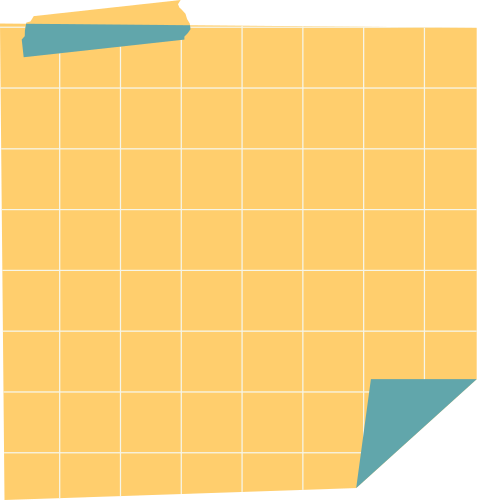 01
02
ĐỊNH NGHĨA
ĐỊNH LÍ
NỘI DUNG BÀI HỌC
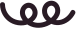 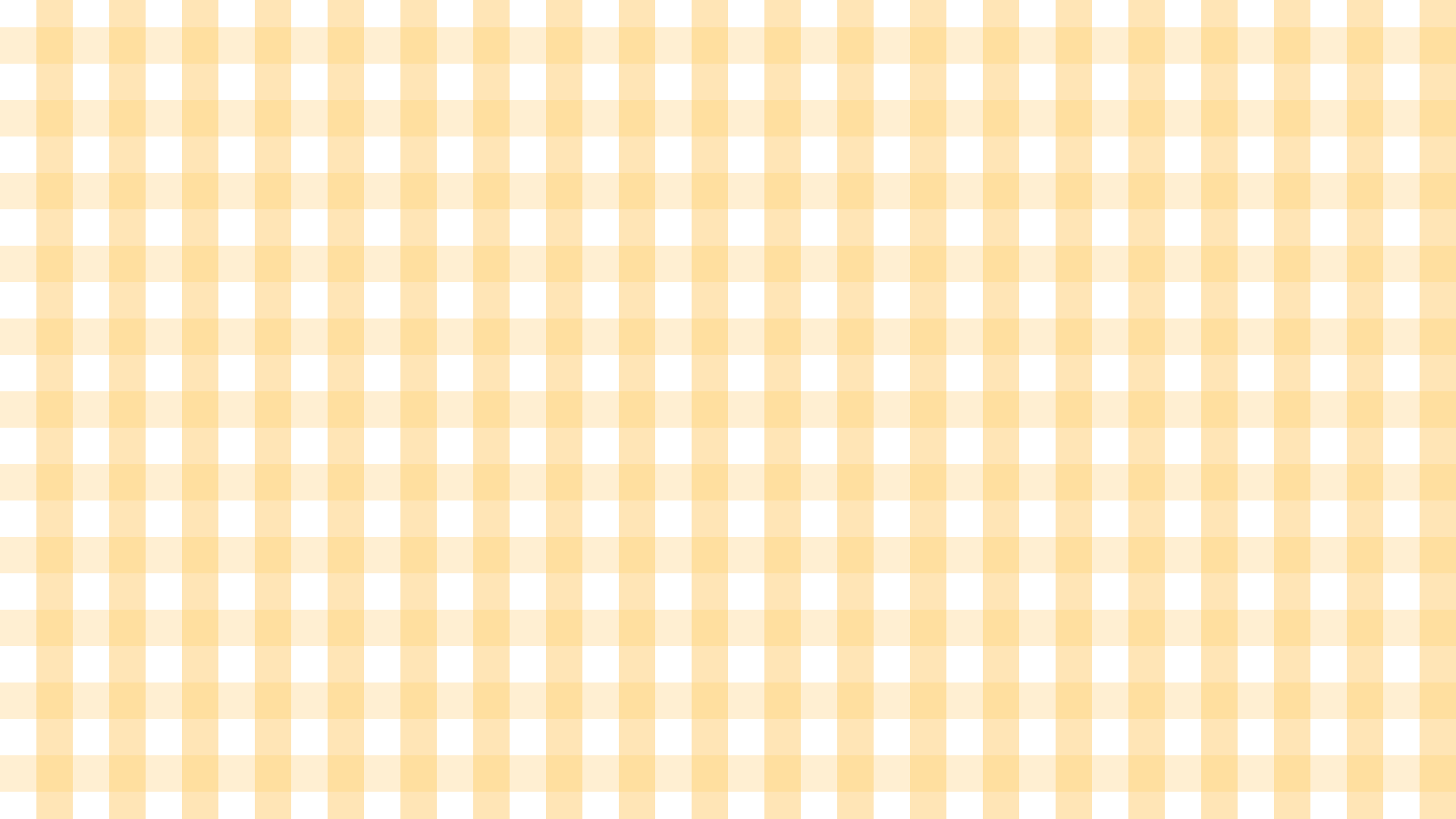 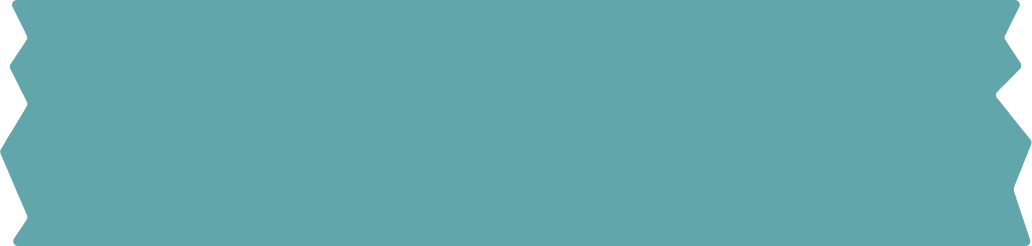 ĐỊNH NGHĨA
I
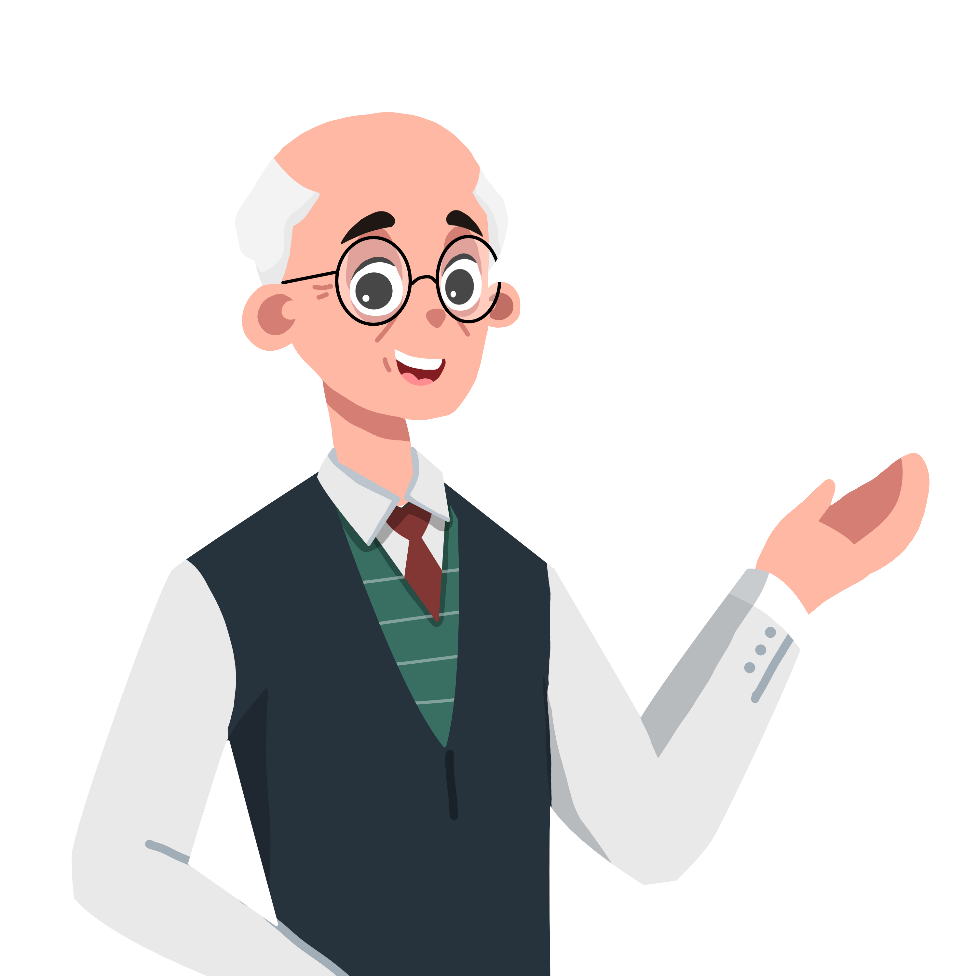 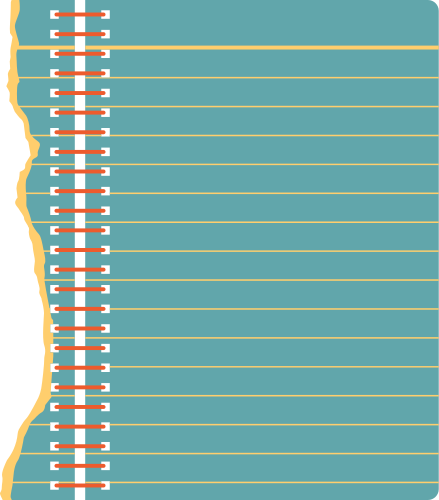 HĐ1
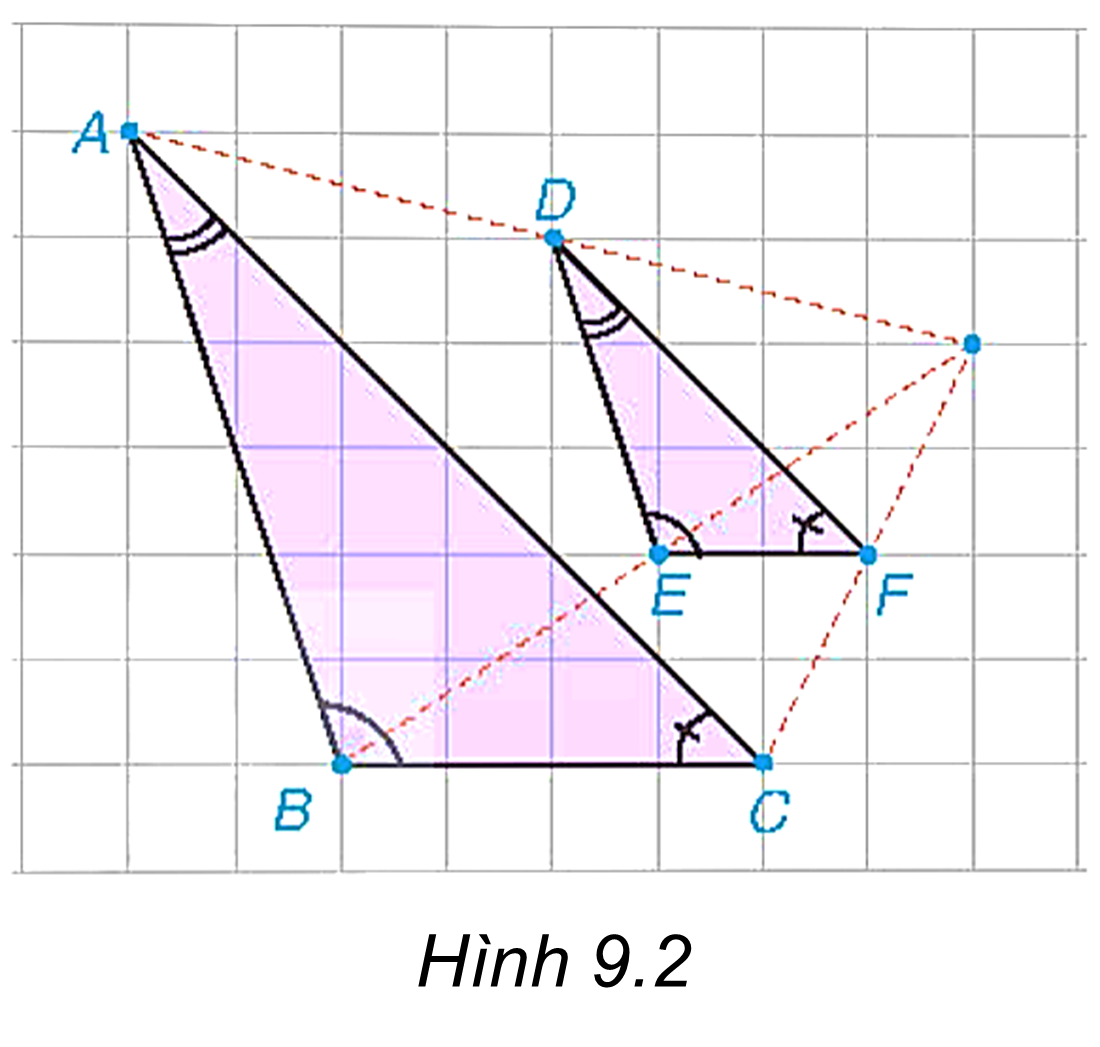 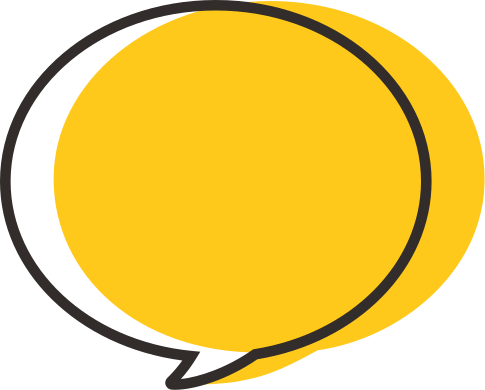 Giải
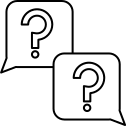 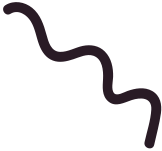 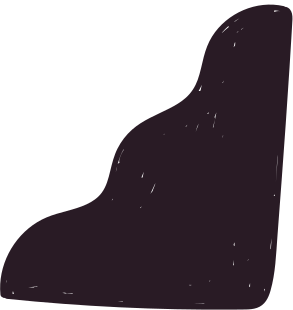 KHÁI NIỆM
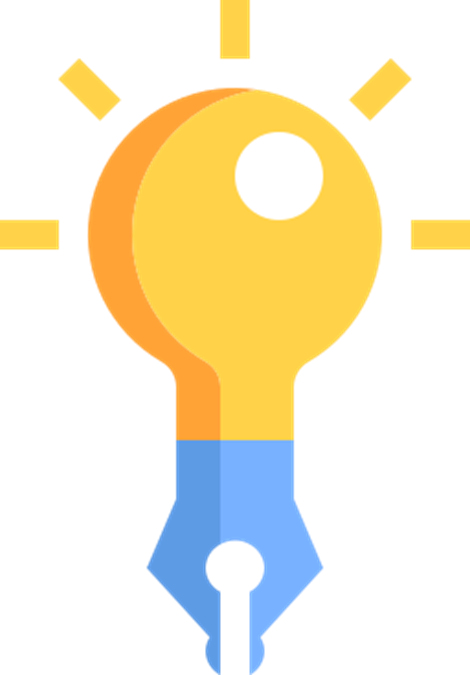 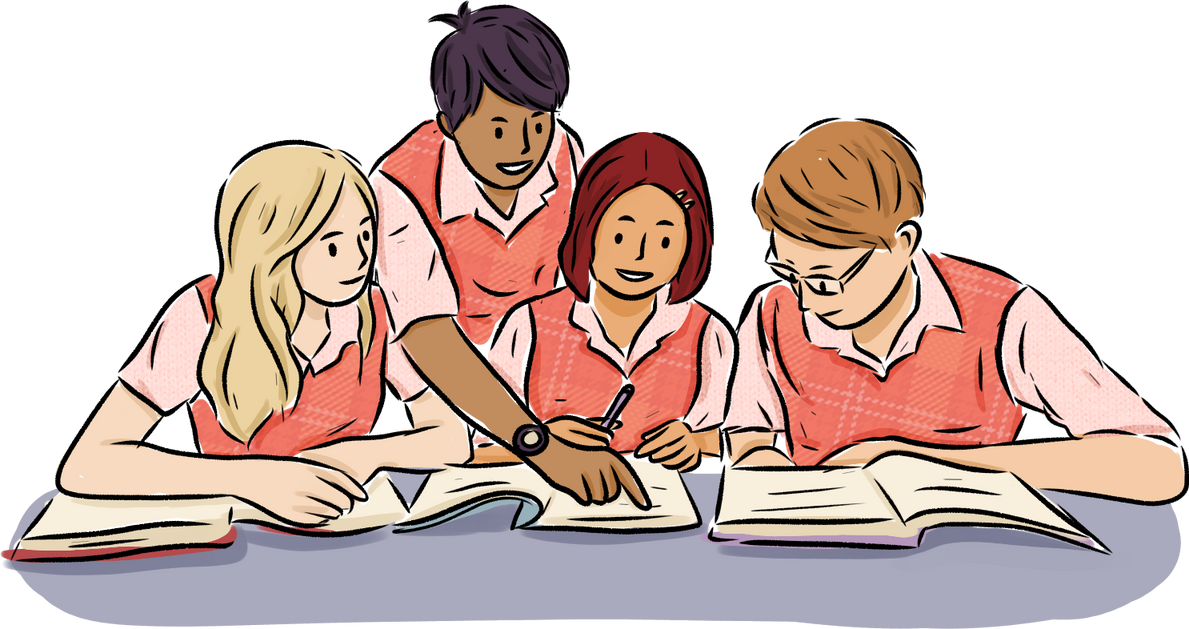 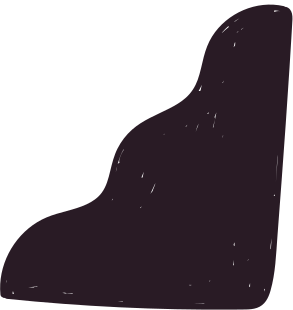 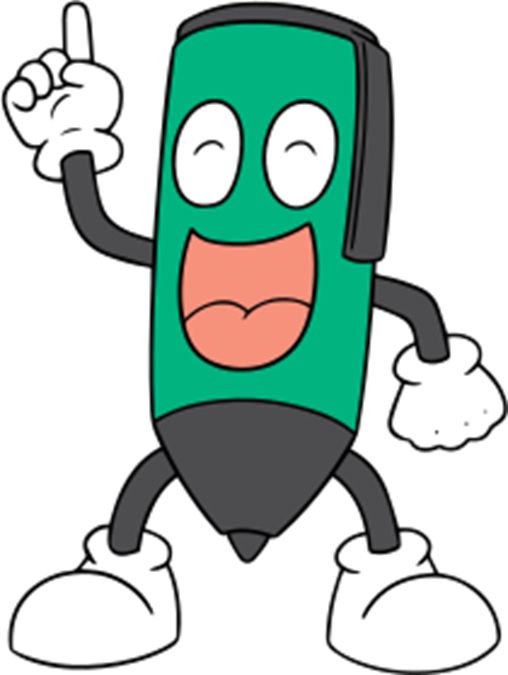 Nhận xét:
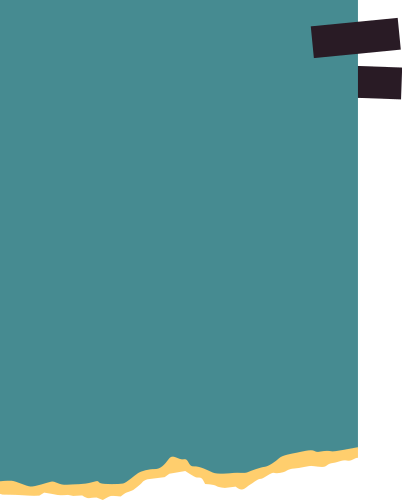 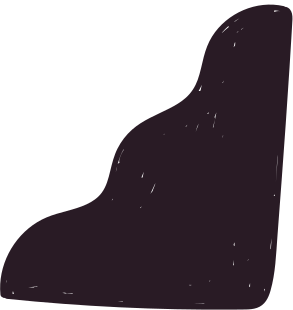 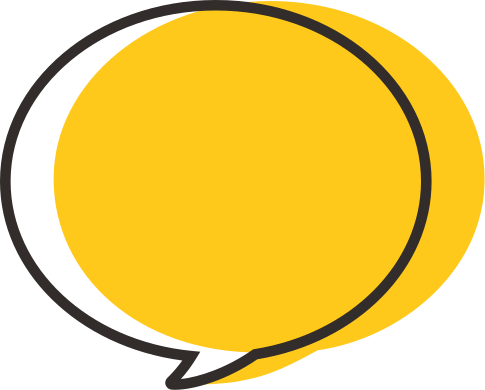 Ví dụ 1
Giải
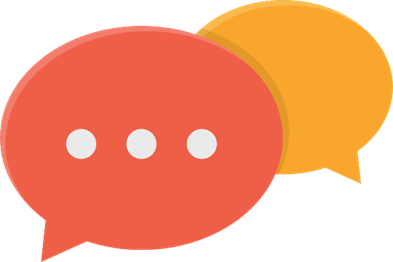 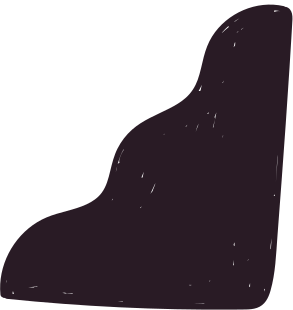 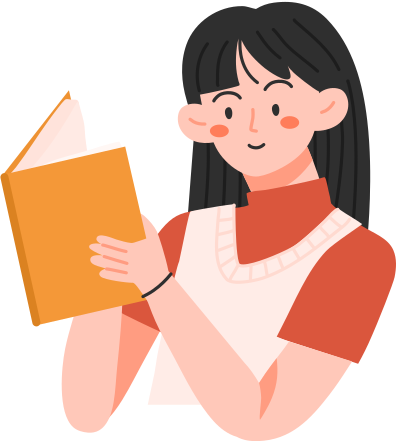 Luyện tập 1
Trong các tam giác được vẽ trên ô lưới vuông, có một cặp tam giác đồng dạng. Hãy chỉ ra cặp tam giác đó, viết đúng kí hiệu đồng dạng và tìm tỉ số đồng dạng của chúng.
Giải:
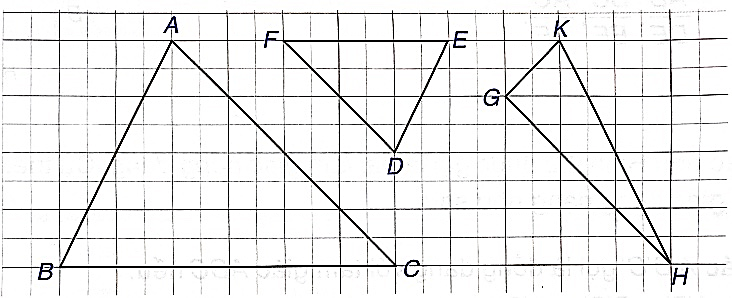 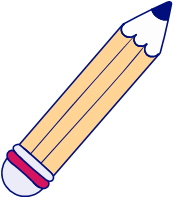 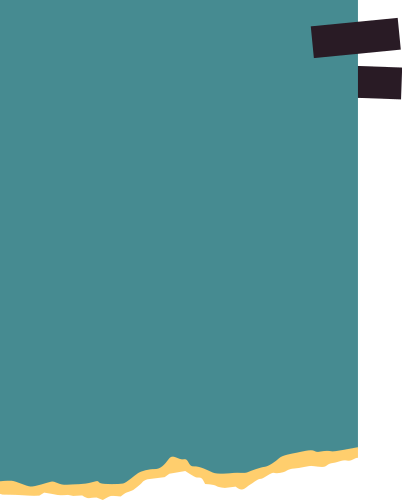 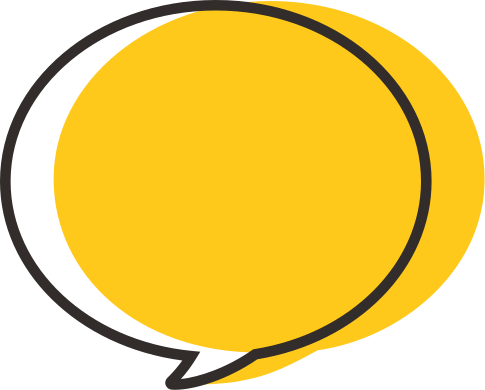 THỬ THÁCH NHỎ
Giải
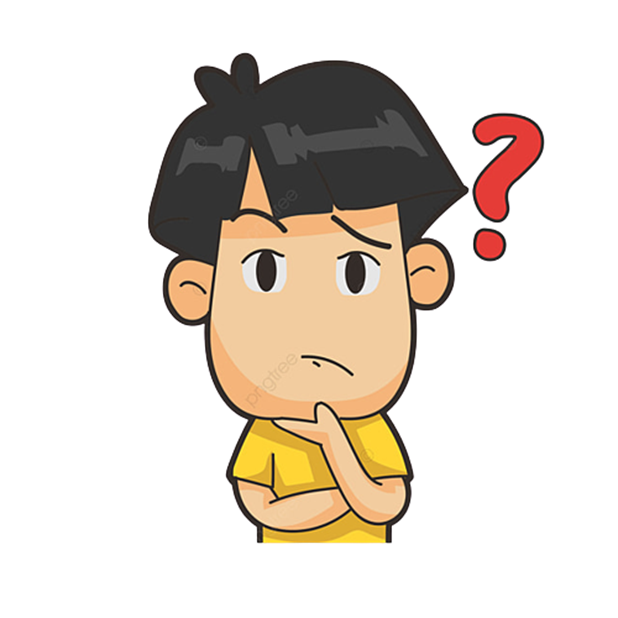 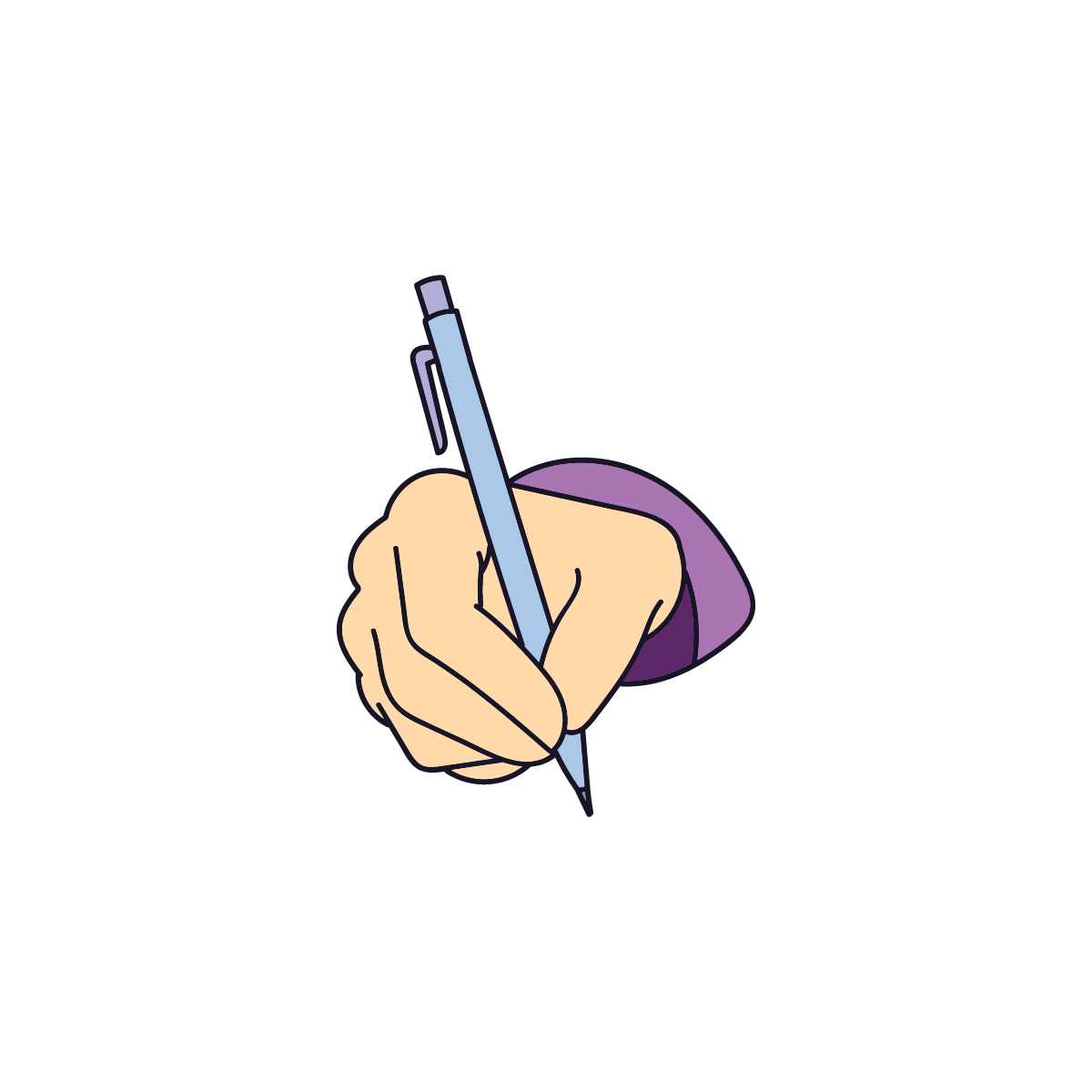 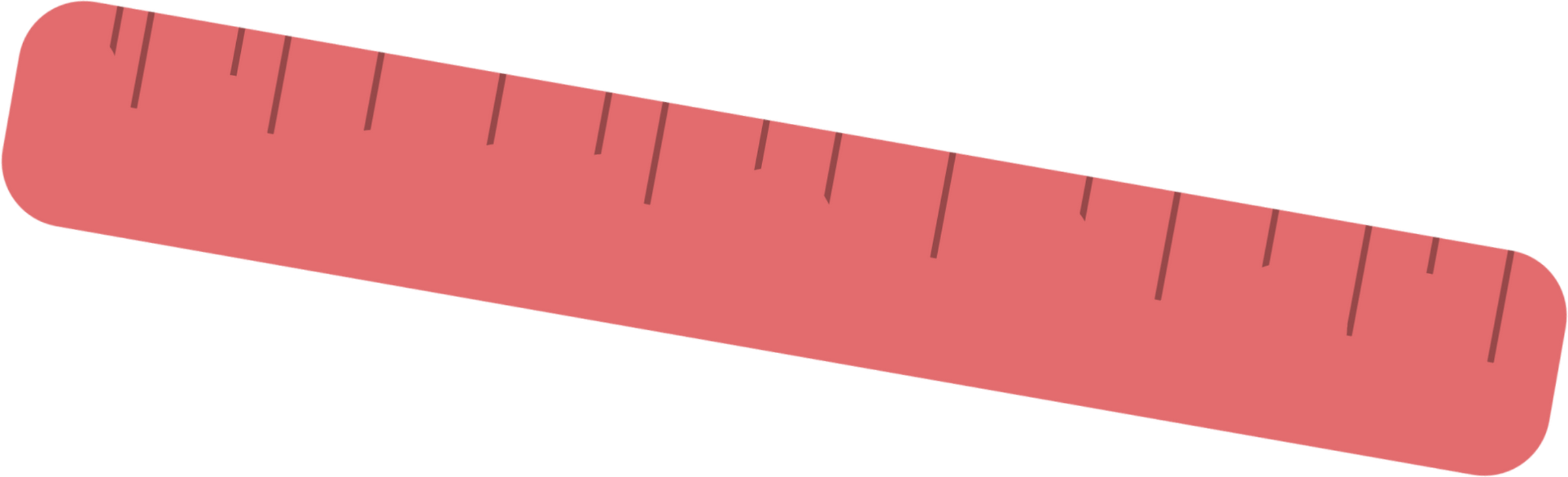 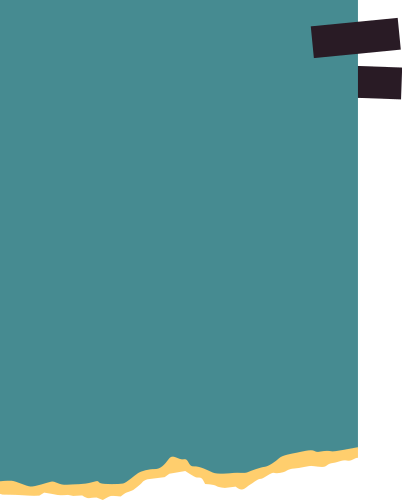 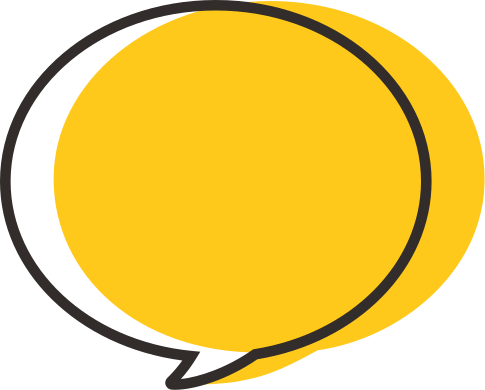 Giải
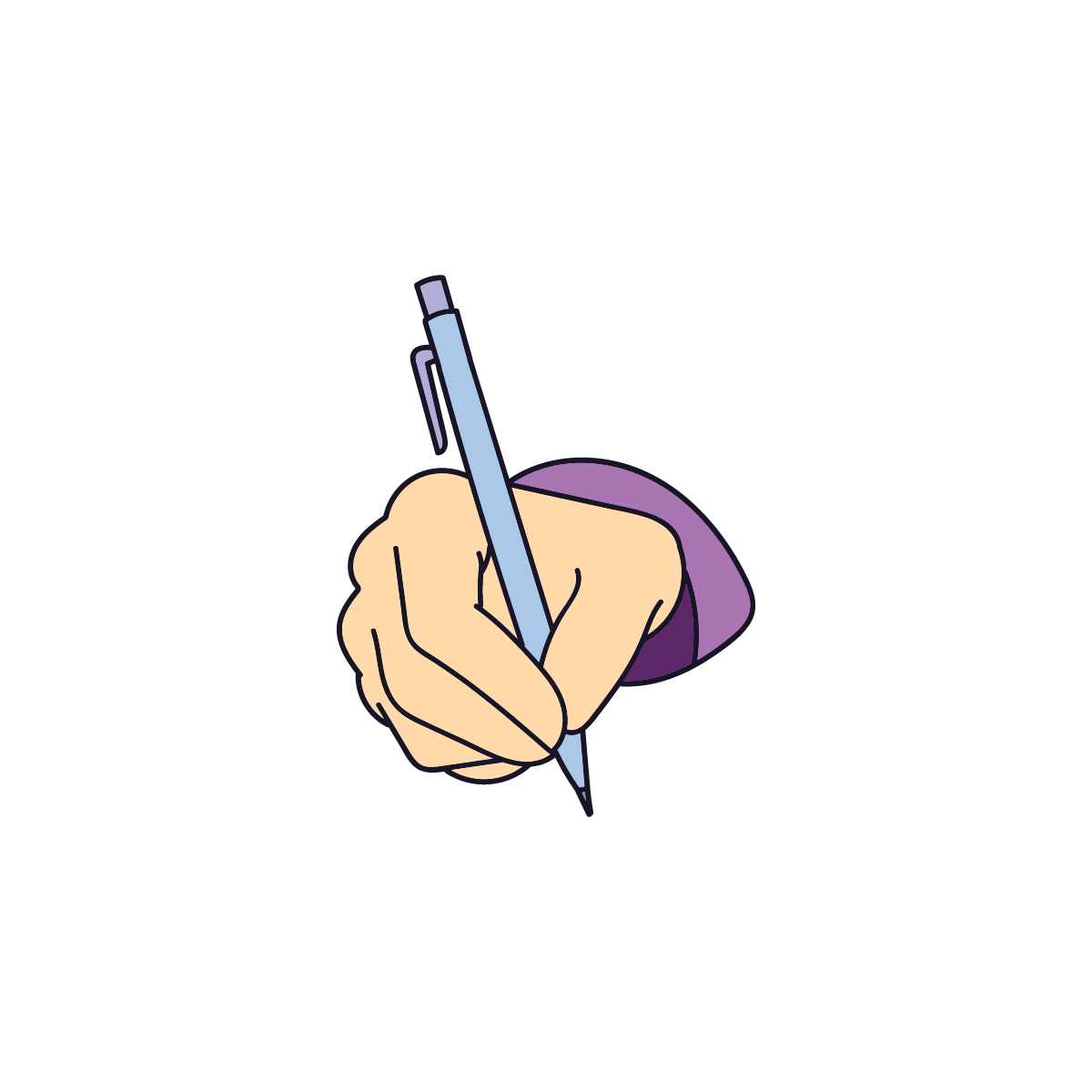 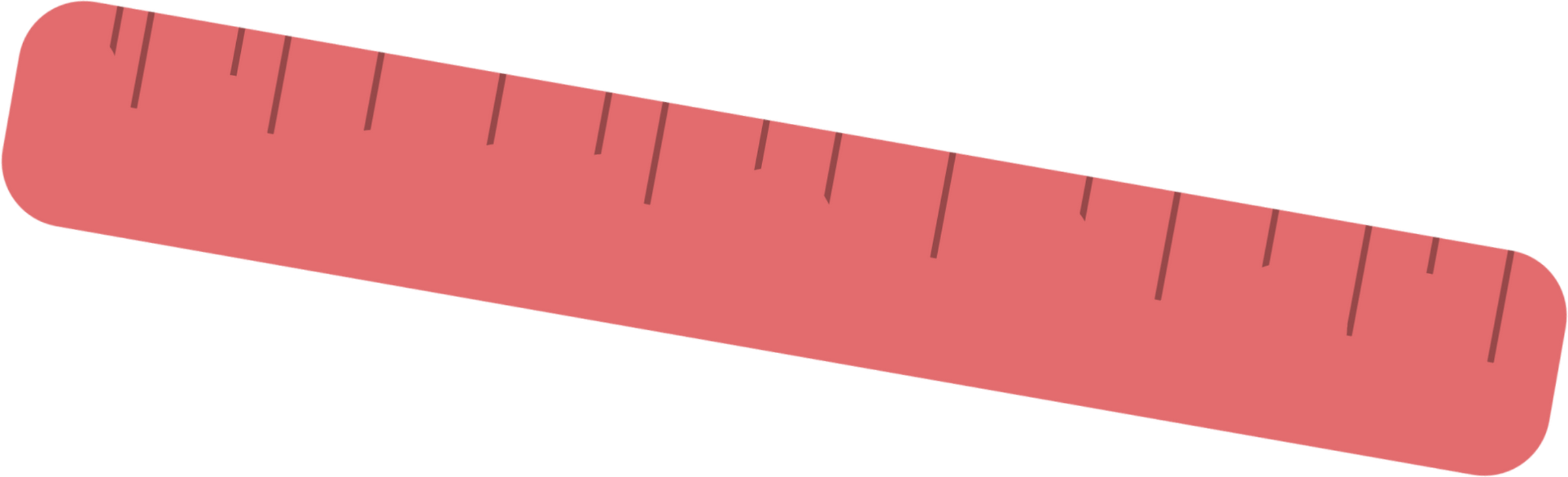 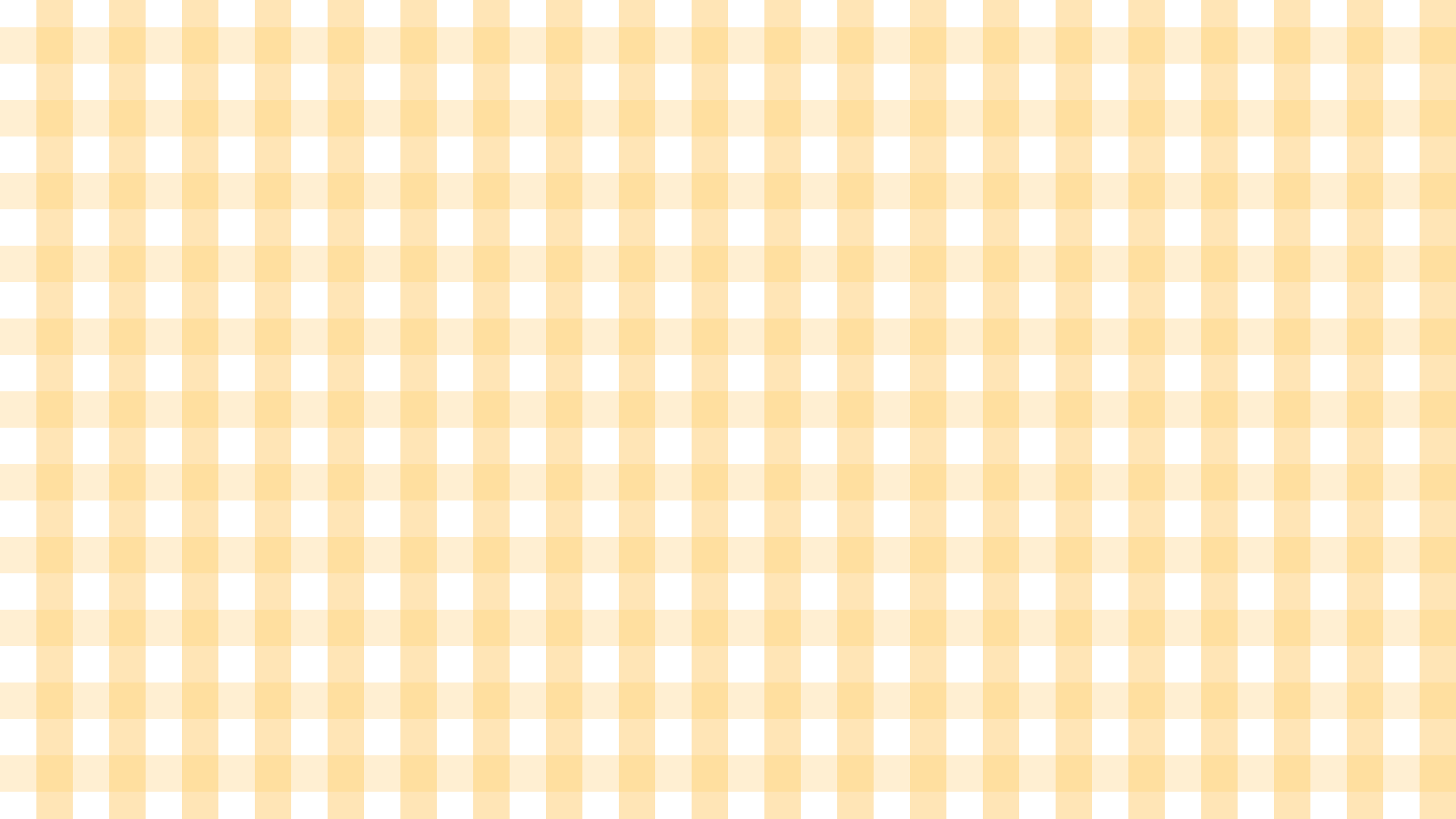 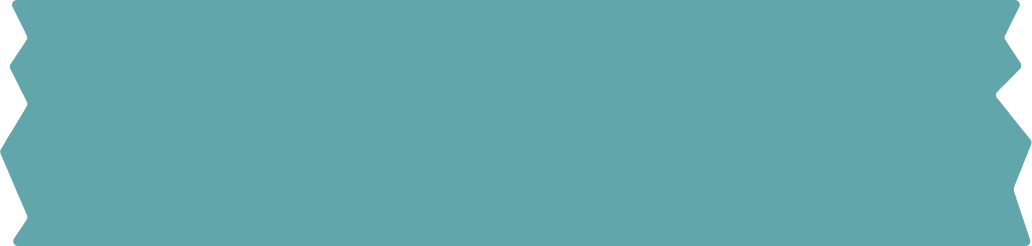 ĐỊNH LÍ
II
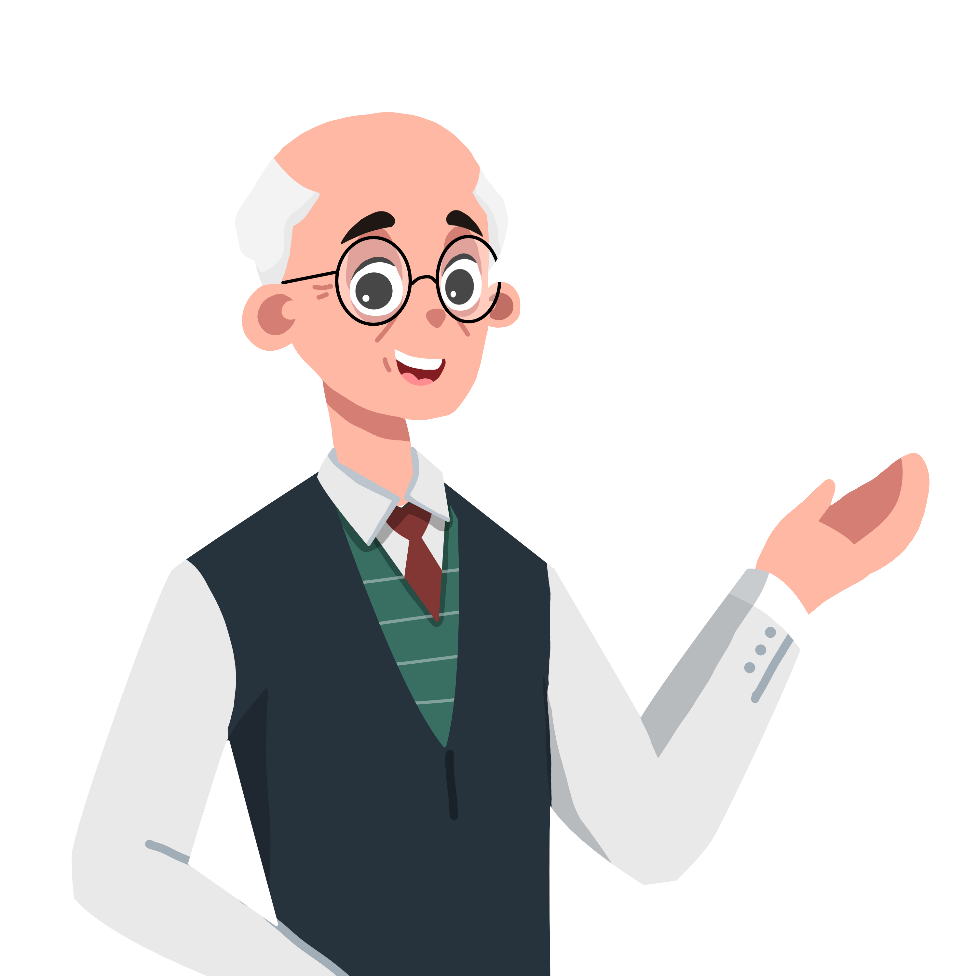 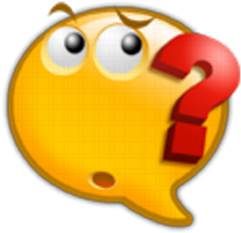 HĐ2
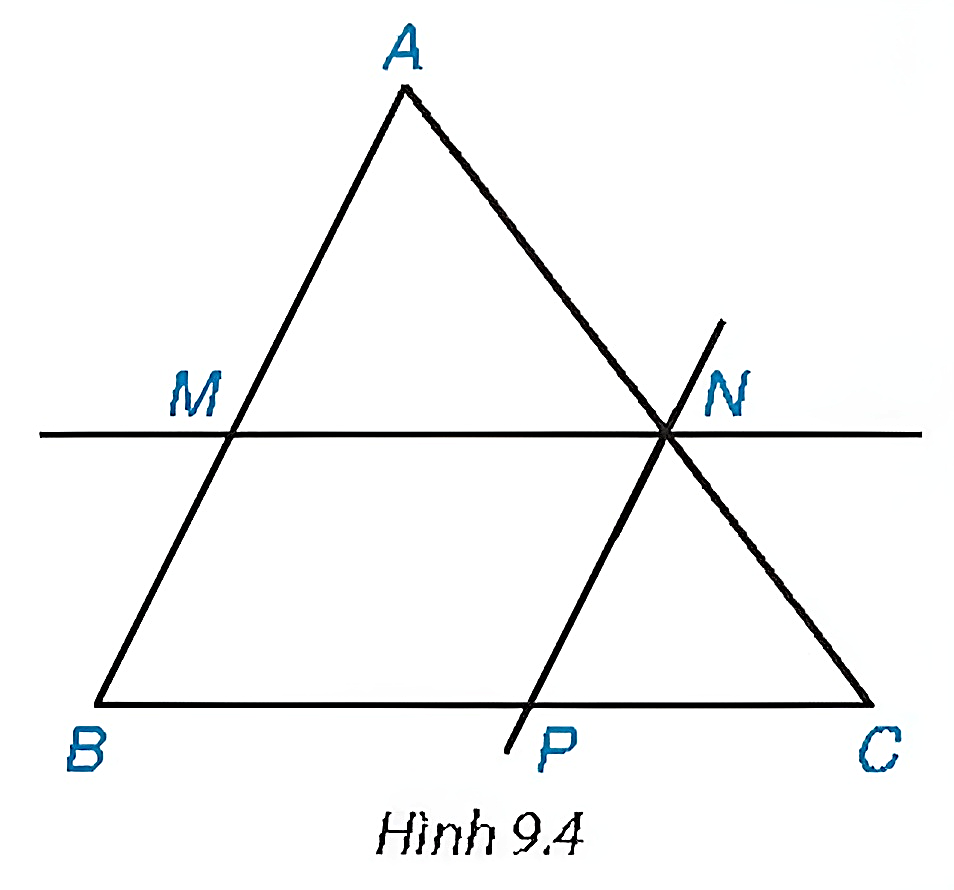 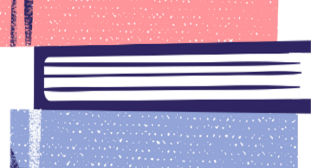 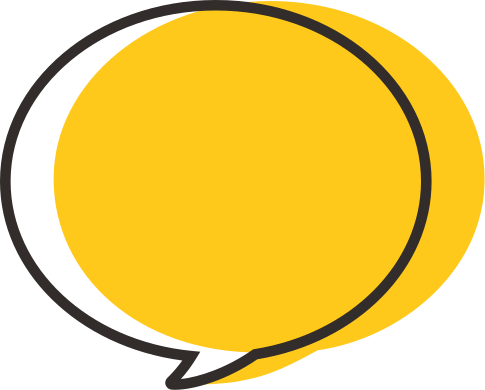 Giải
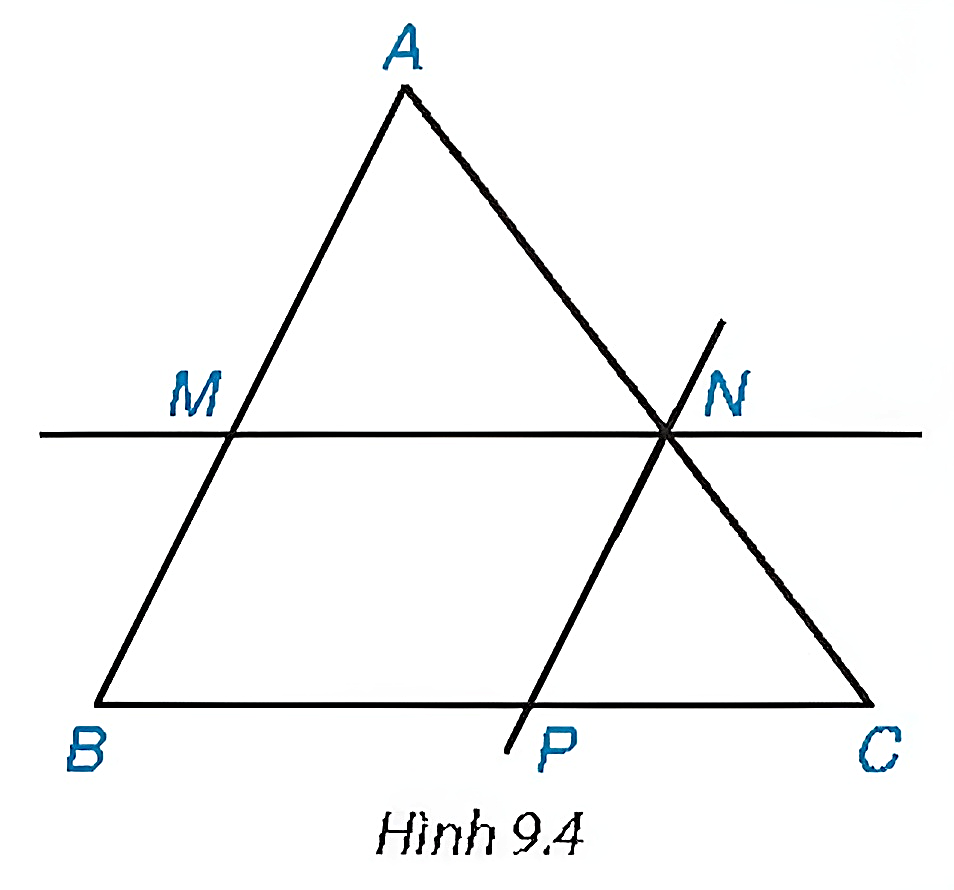 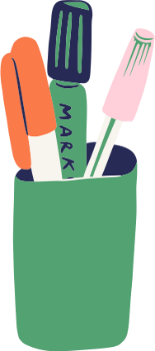 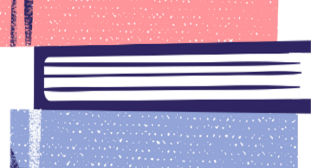 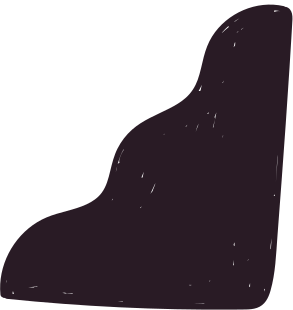 ĐỊNH LÍ
Nếu một đường thẳng cắt hai cạnh của một tam giác và song song với cạnh còn lại thì nó tạo thành một tam giác mới đồng dạng với tam giác đã cho.
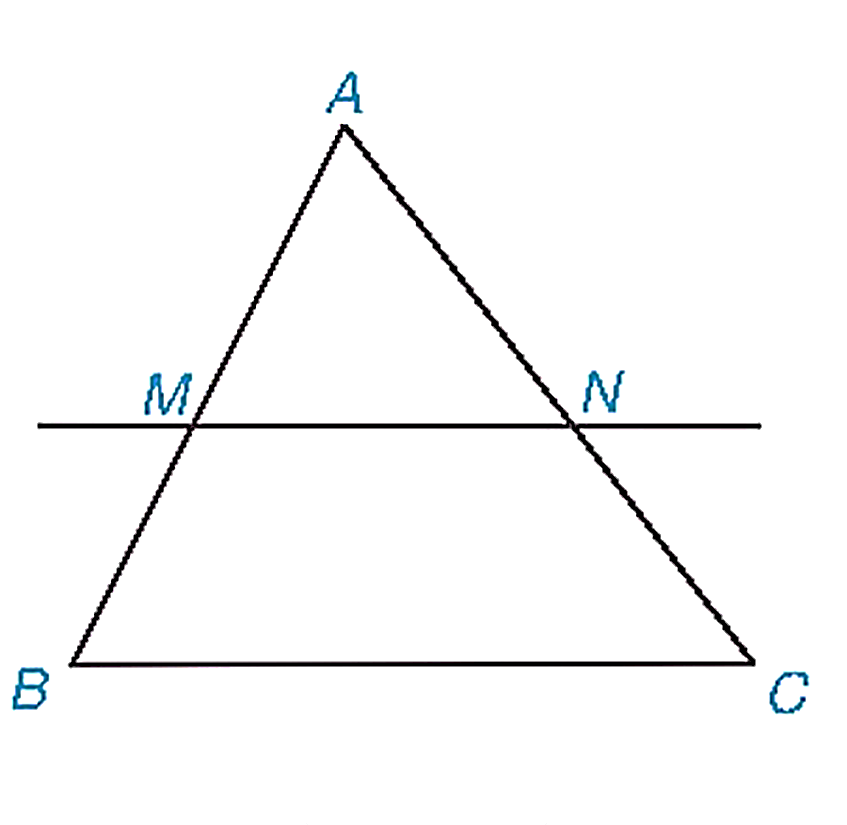 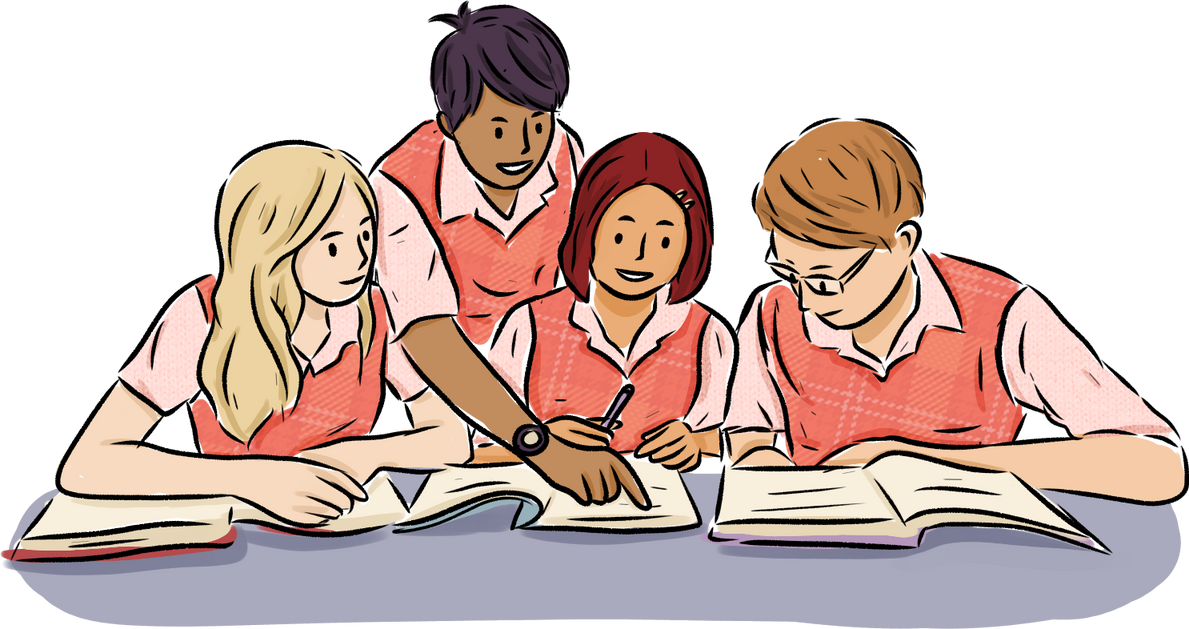 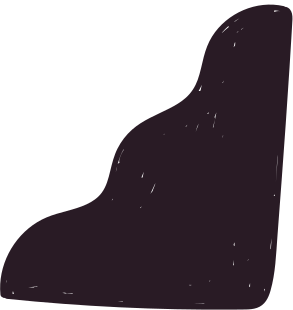 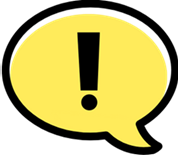 Chú ý:
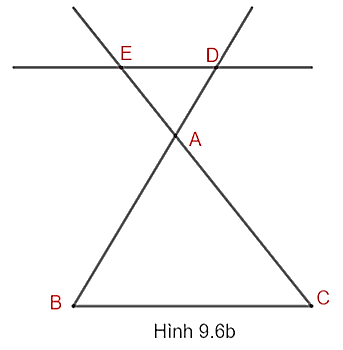 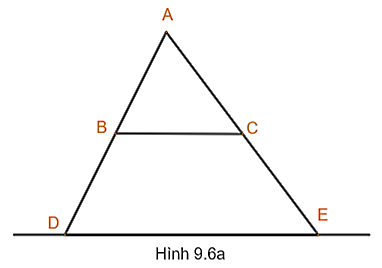 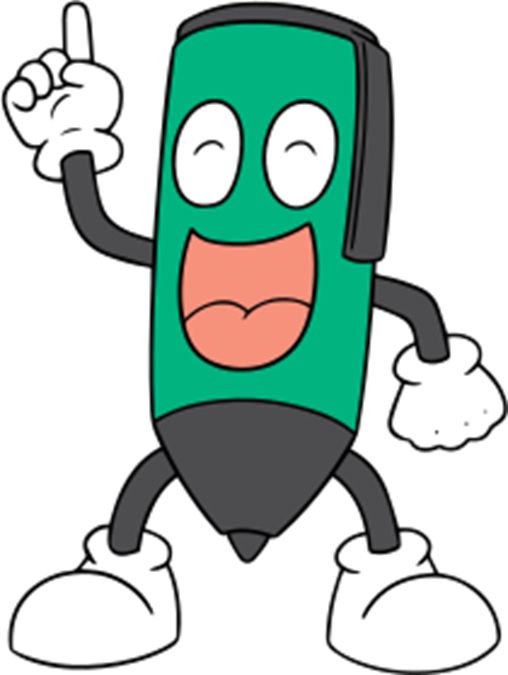 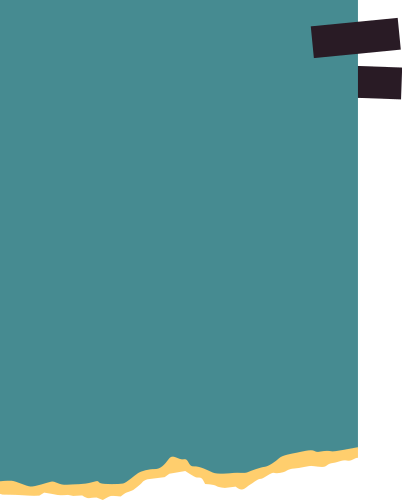 Ví dụ 2
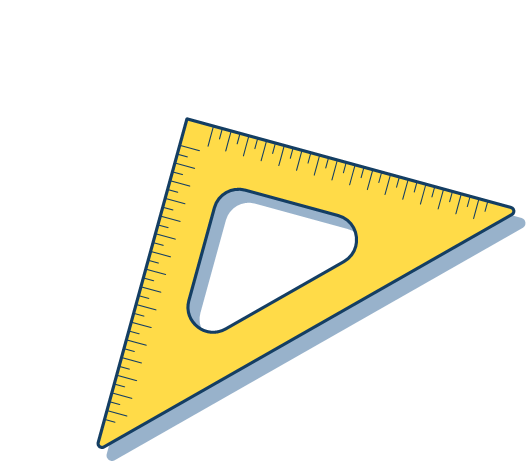 Giải
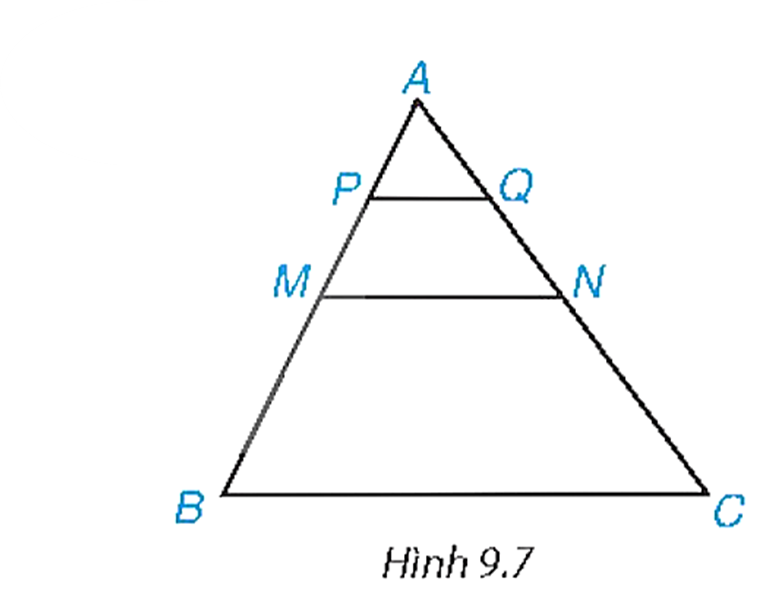 Ví dụ 2
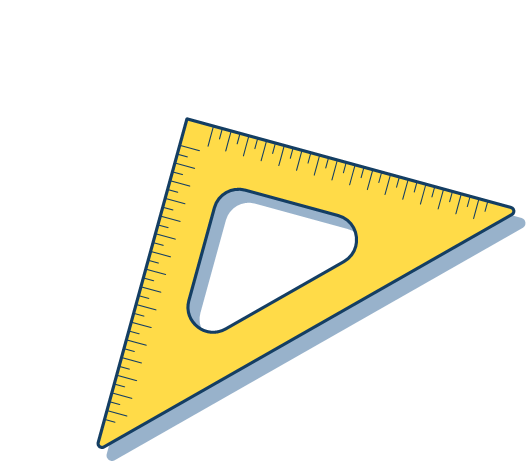 Giải
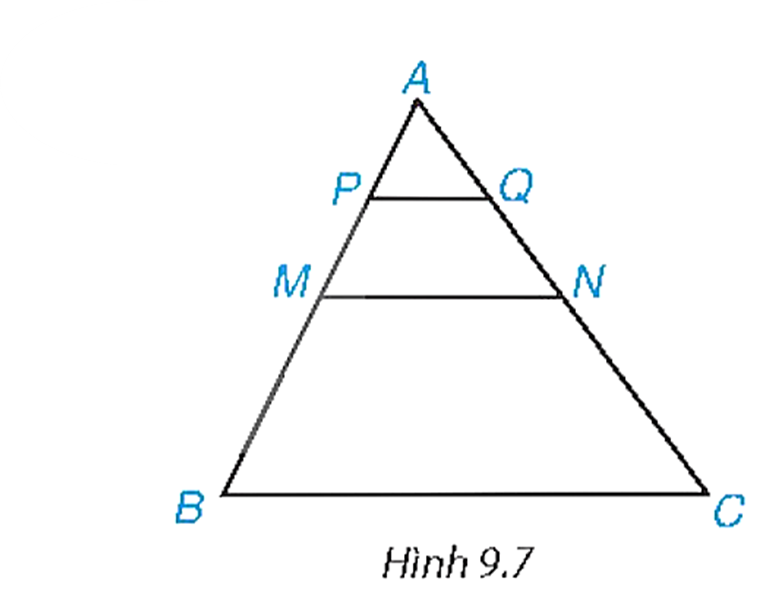 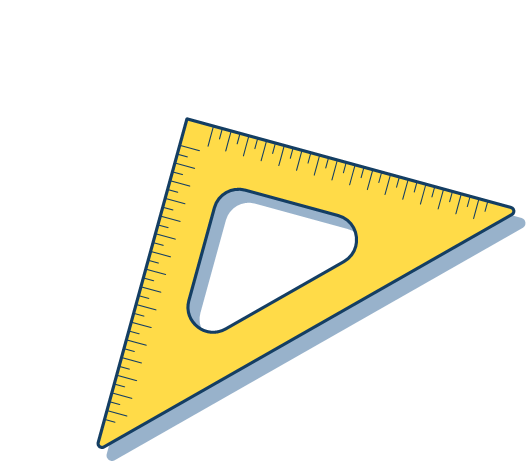 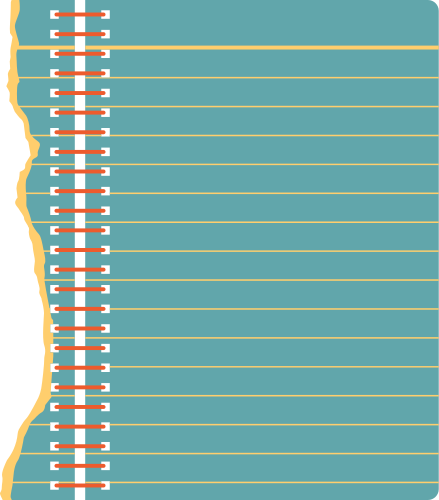 Luyện tập 2
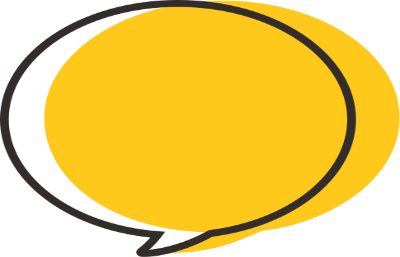 Giải
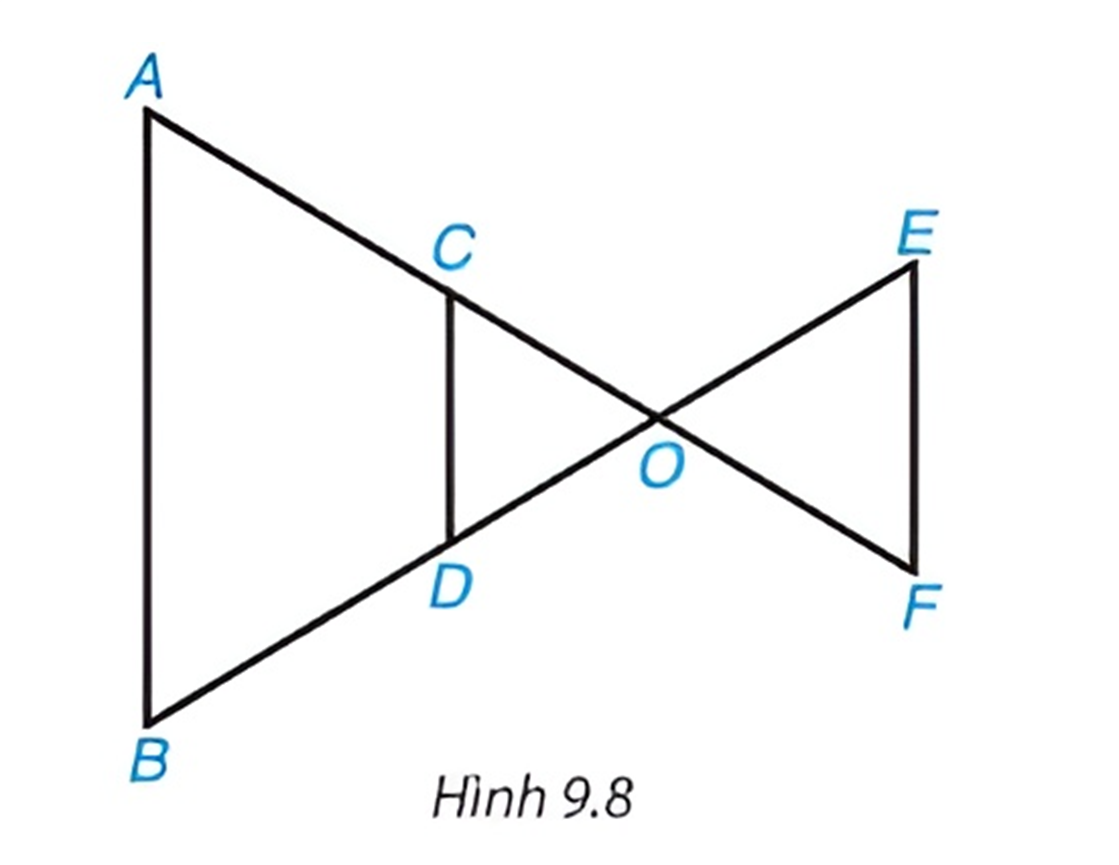 VẬN DỤNG
Giải:
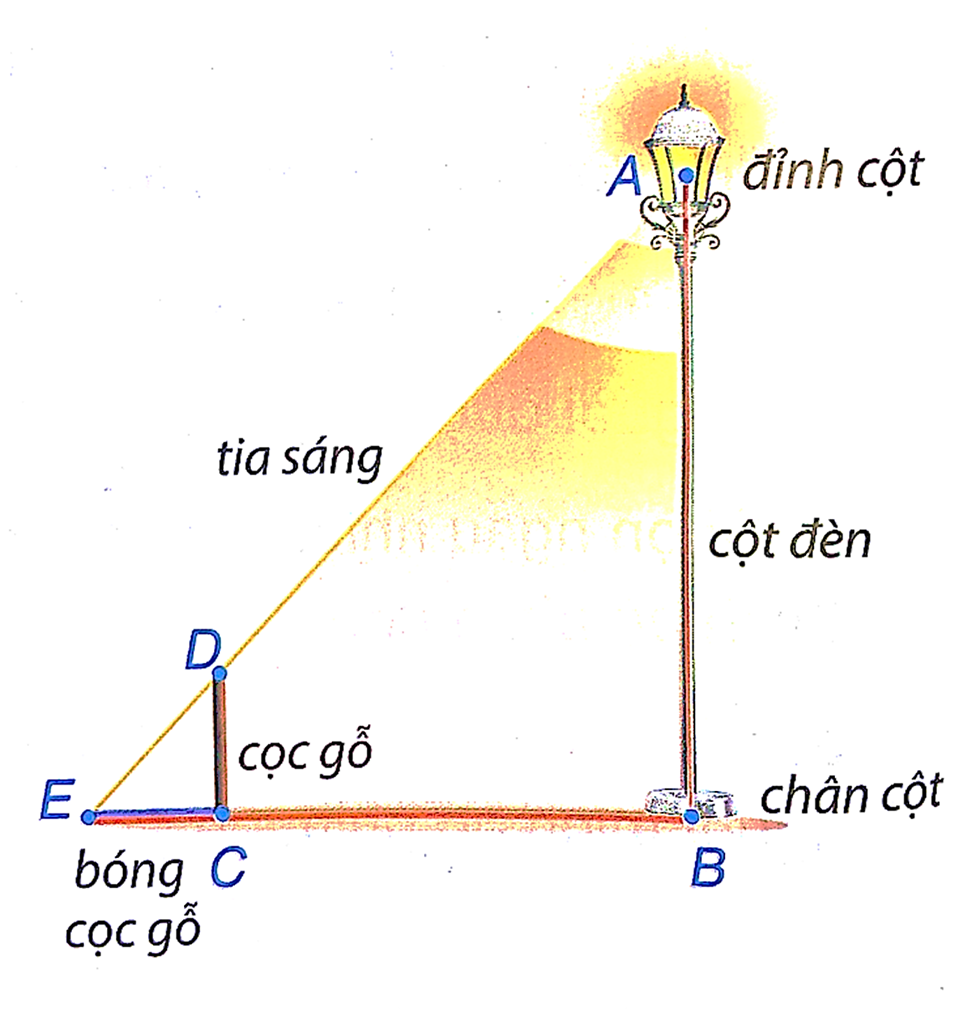 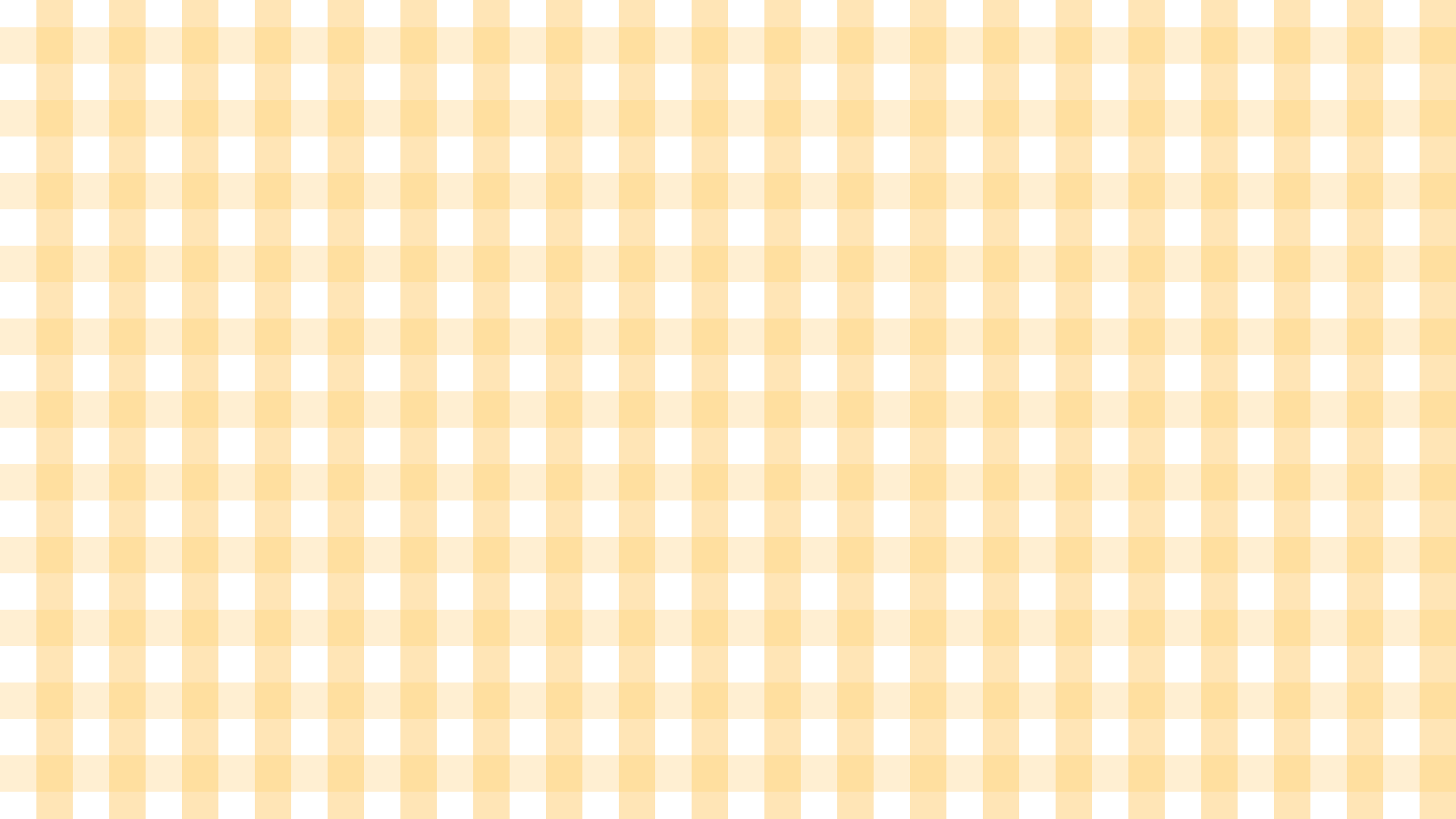 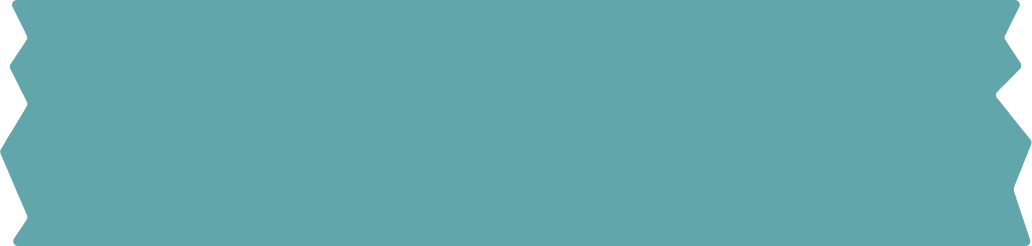 LUYỆN TẬP
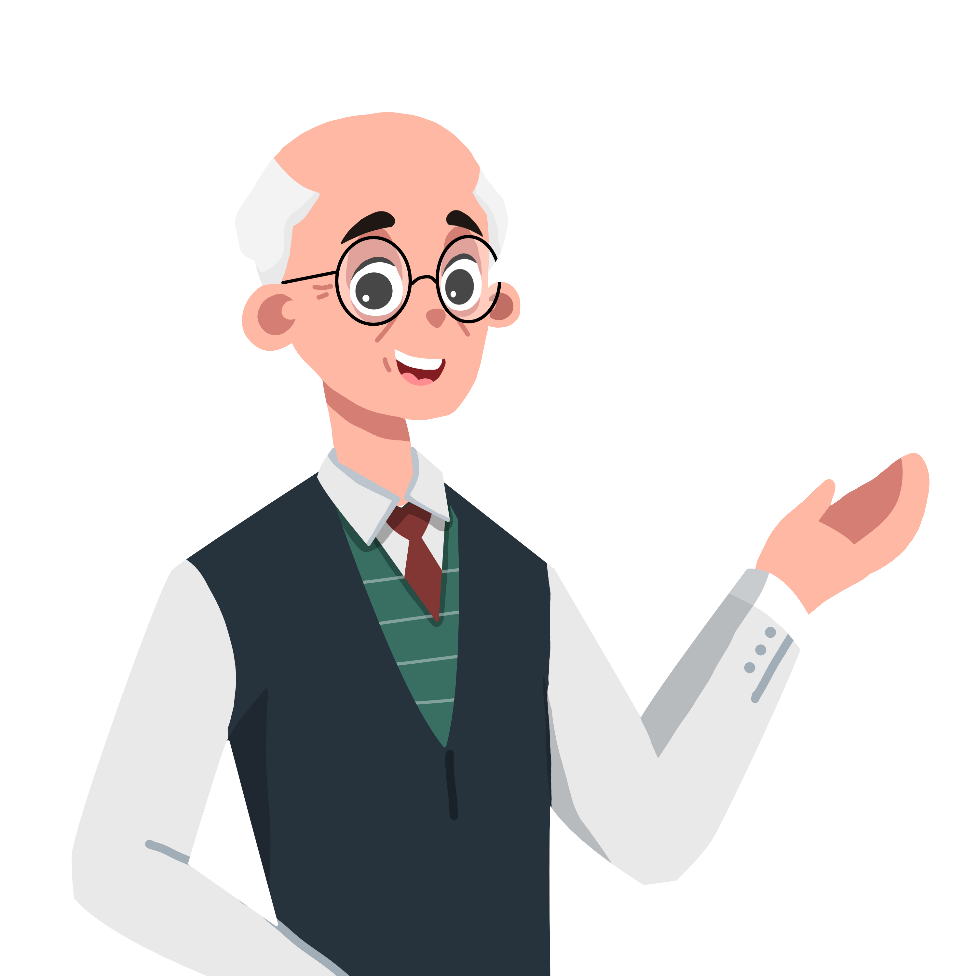 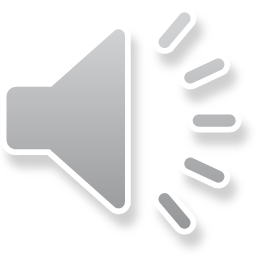 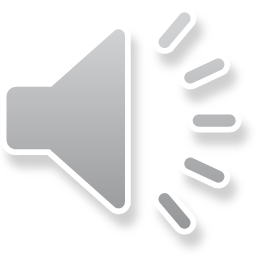 CÂU HỎI TRẮC NGHIỆM
Câu 1. Hãy chọn câu sai
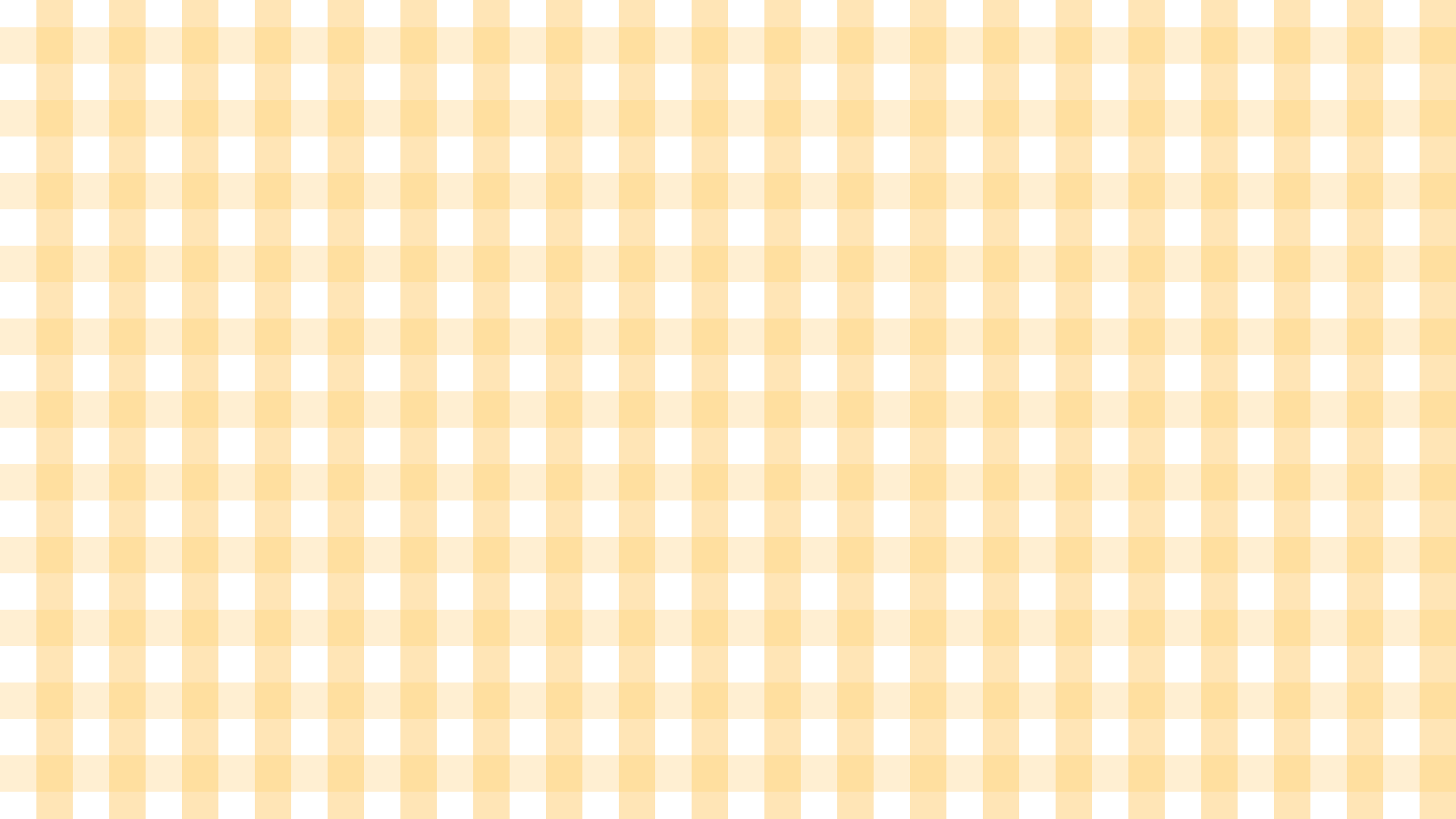 A. Hai tam giác bằng nhau thì đồng dạng
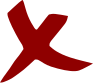 B. Hai tam giác đều luôn đồng dạng với nhau
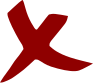 C. Hai tam giác đồng dạng là hai tam giác có tất cả các cặp góc tương ứng bằng nhau và các cặp cạnh tương ứng tỉ lệ
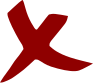 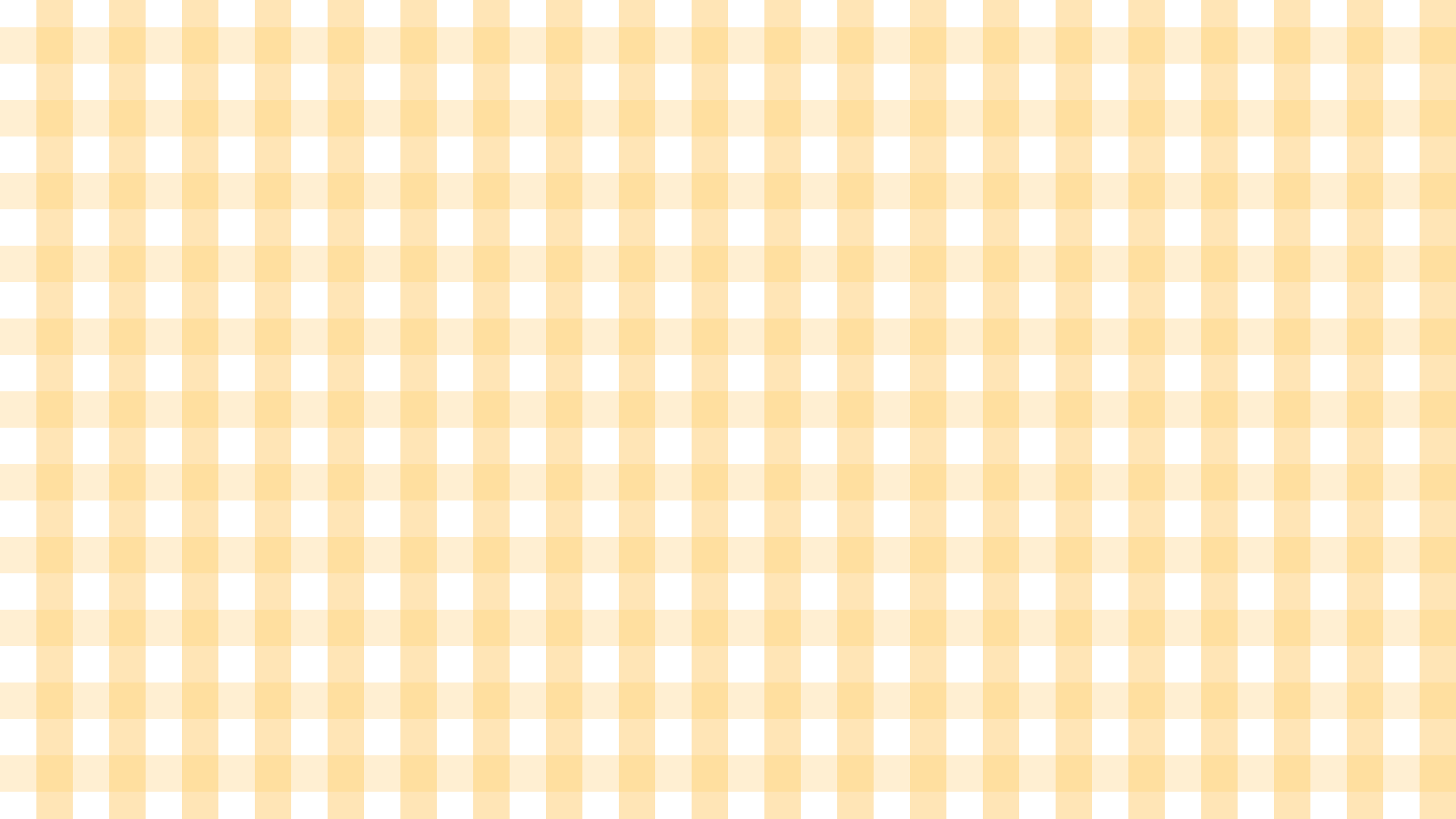 D. Hai tam giác vuông luôn đồng dạng với nhau
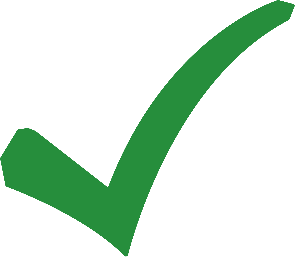 [Speaker Notes: Chọn đáp án đúng bằng cách tích trực tiếp vào từng ô A, B, C, D]
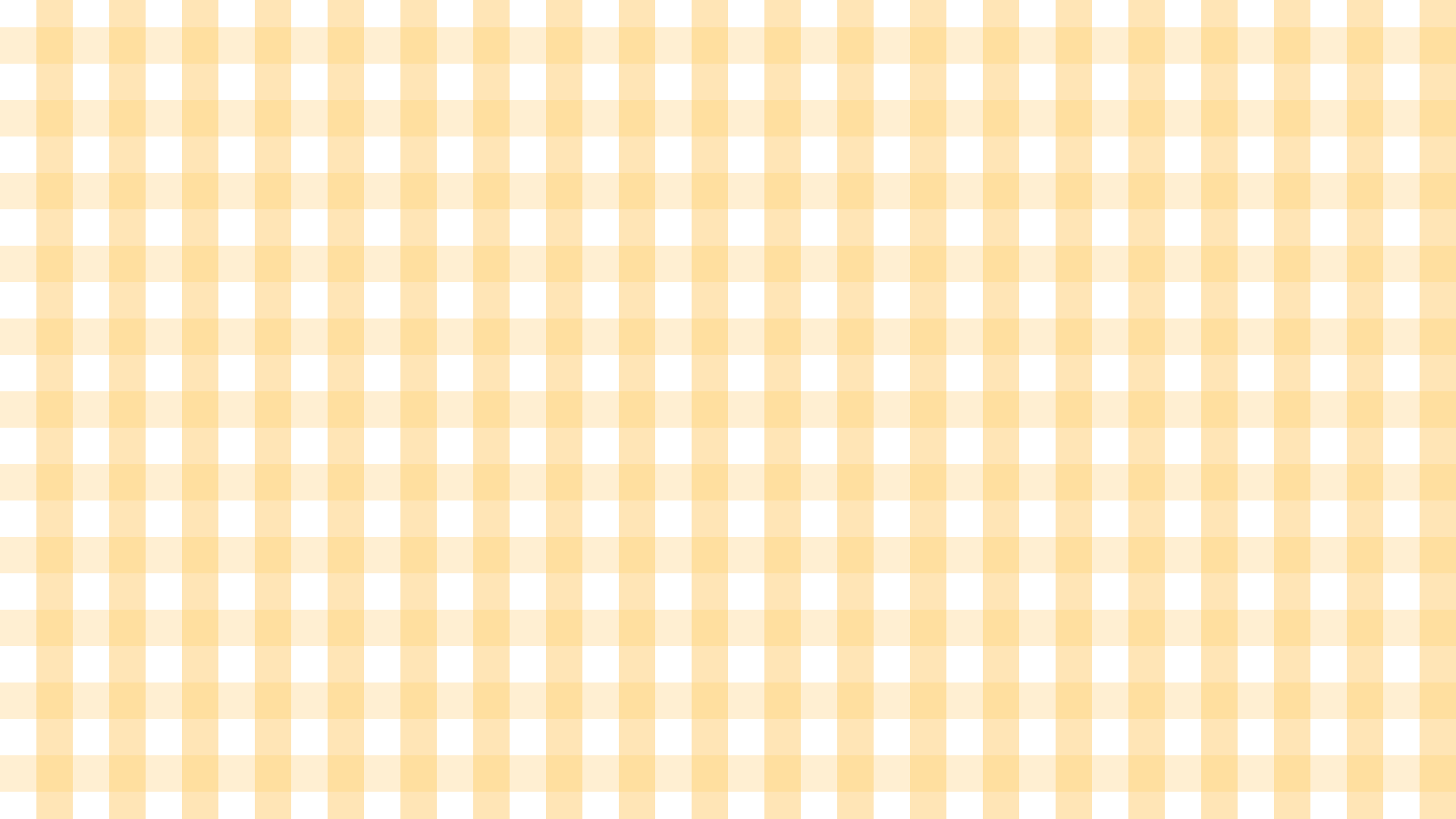 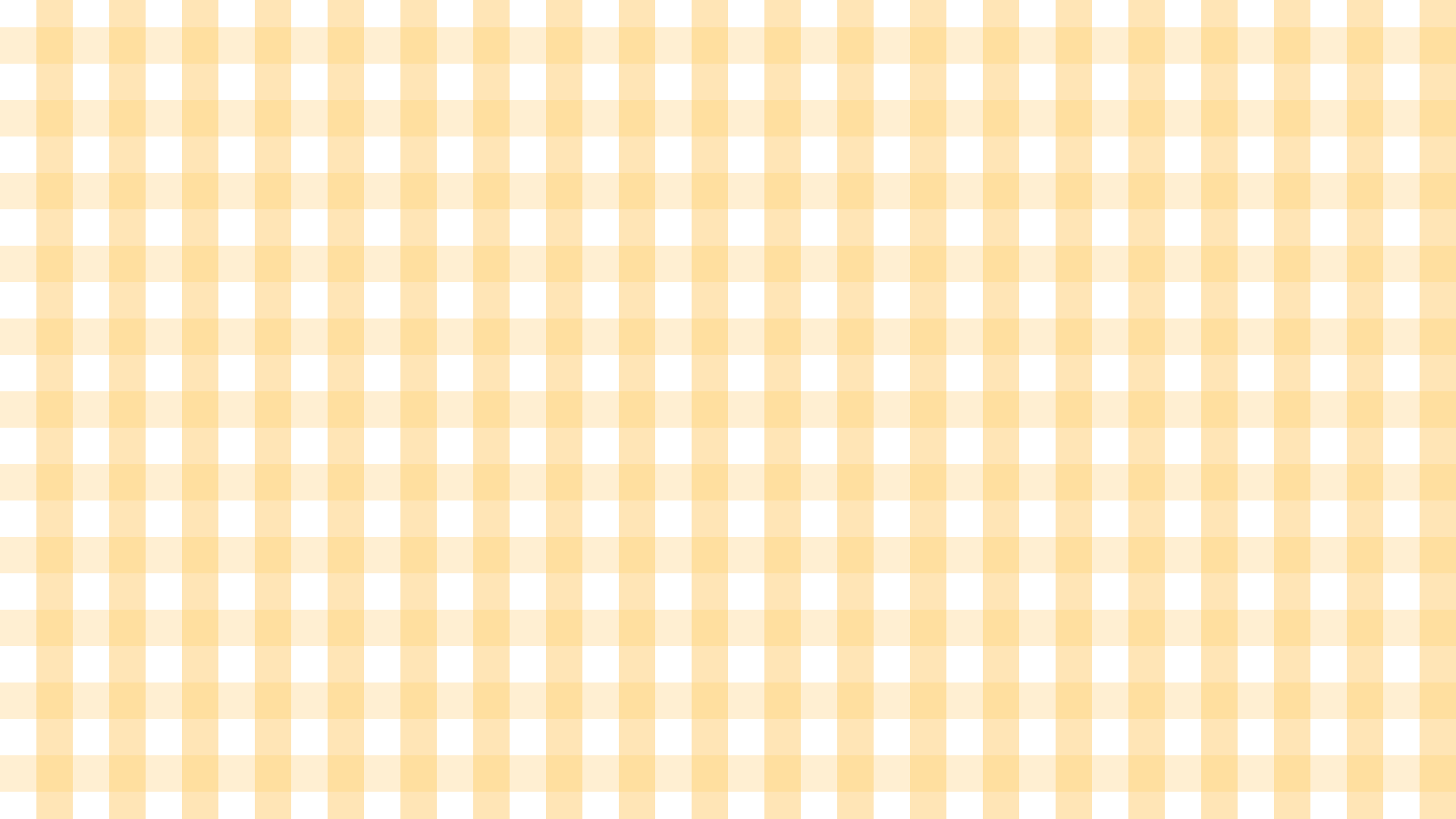 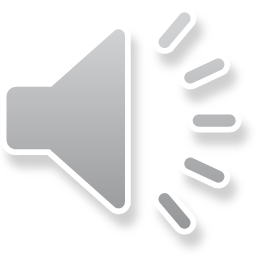 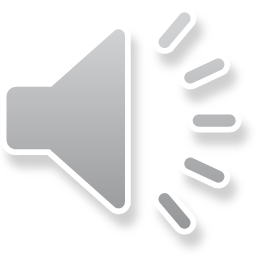 Câu 2. Nếu tam giác ABC có MN//BC (với M∈ AB,N∈ AC) thì
A. ΔAMN đồng dạng với ΔACB
C. ΔAMN đồng dạng với ΔABC
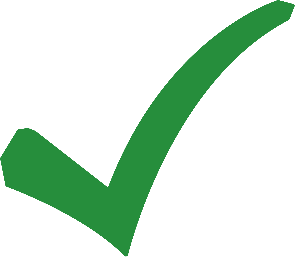 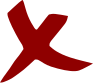 B. ΔABC đồng dạng với ∆MNA
D. ΔABC đồng dạng với ΔANM
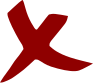 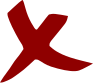 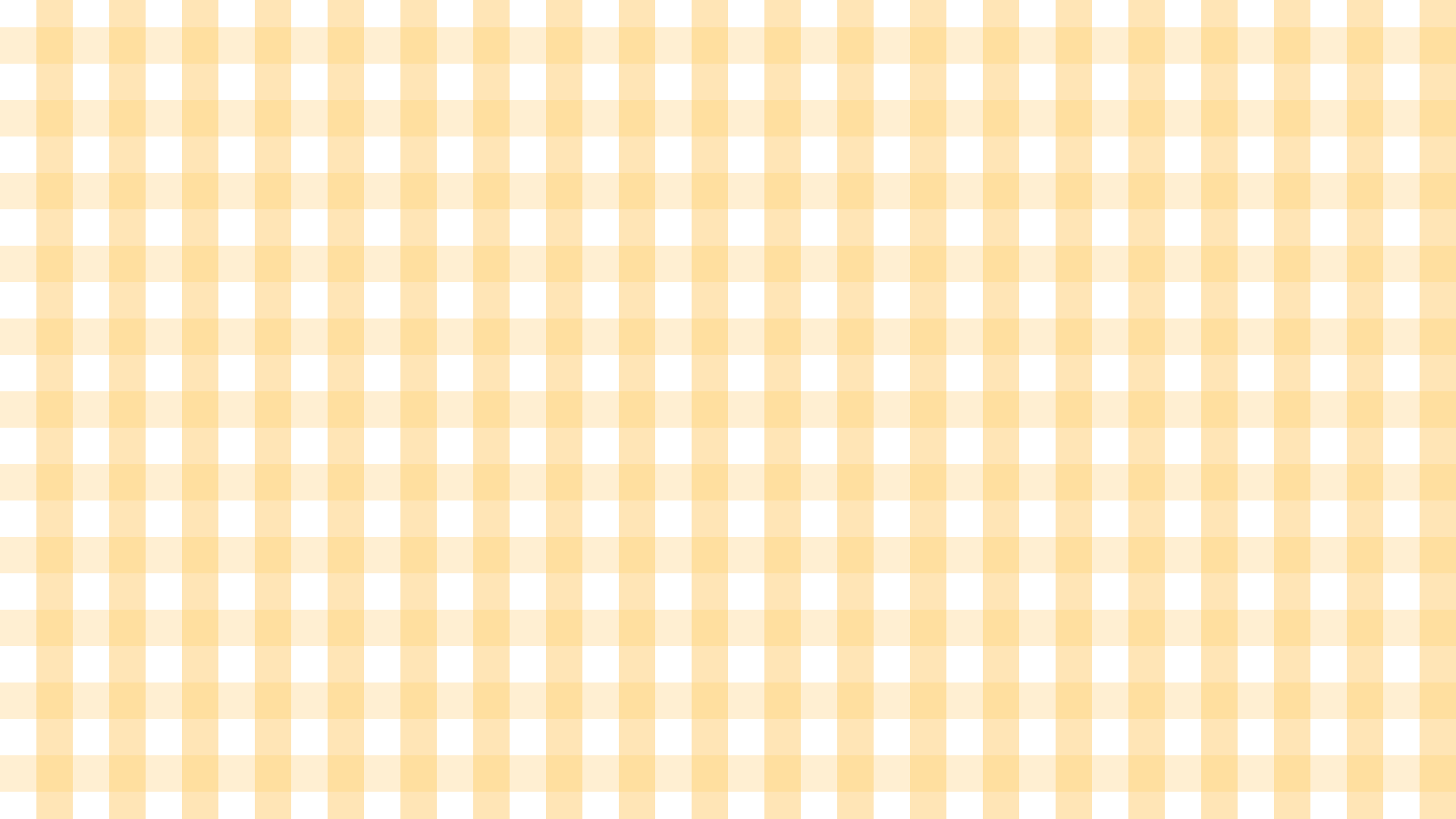 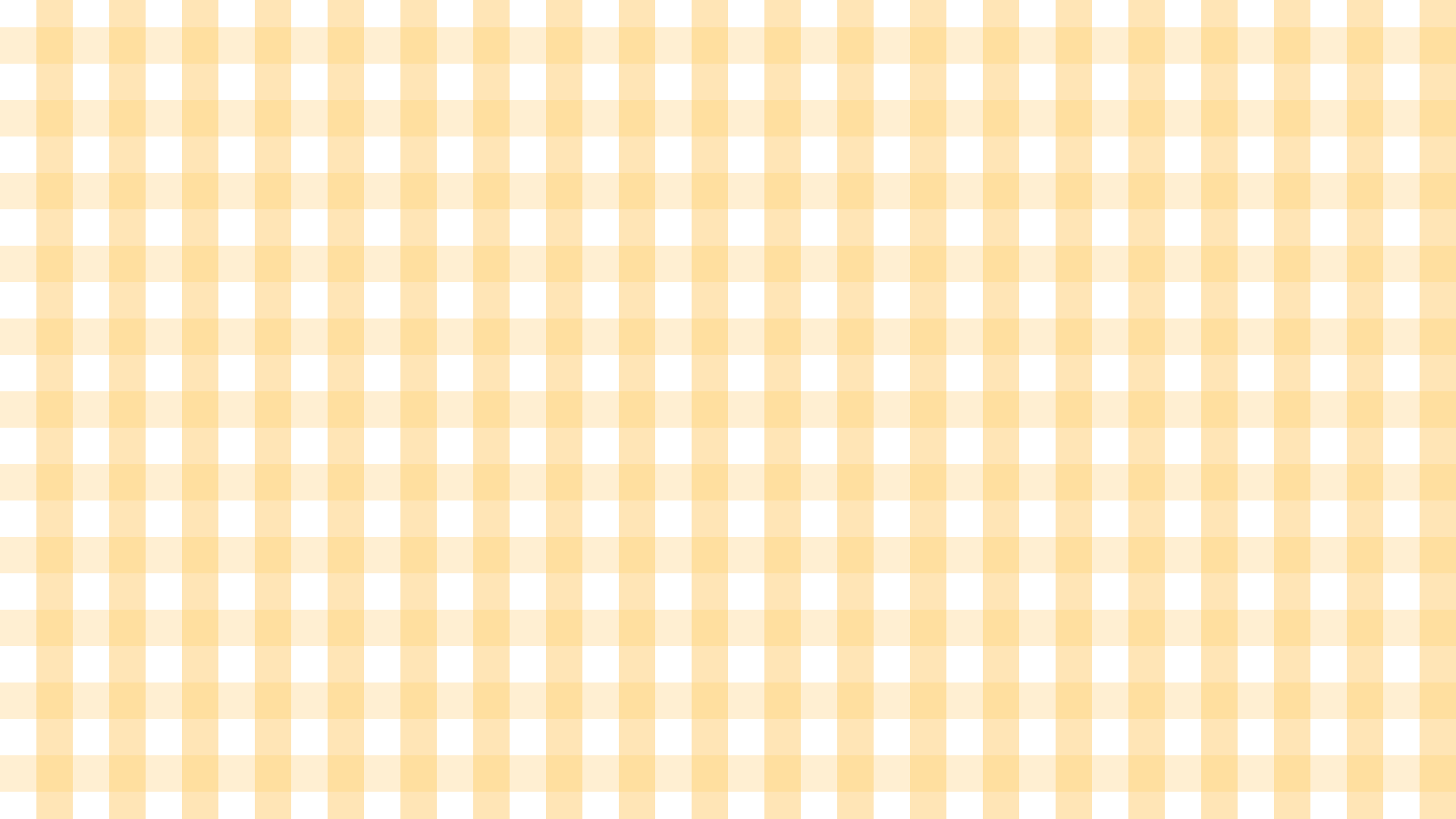 [Speaker Notes: Chọn đáp án đúng bằng cách tích trực tiếp vào từng ô A, B, C, D]
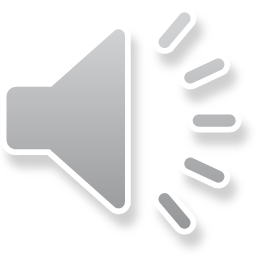 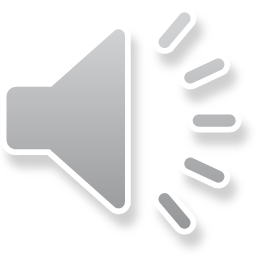 Câu 3. Hãy chọn câu đúng.
A. Hai tam giác bằng nhau thì đồng dạng
C. Hai tam giác bằng nhau thì không đồng dạng
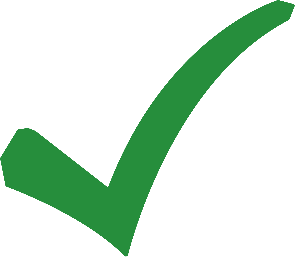 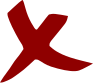 B. Hai tam giác đồng dạng thì bằng nhau
D. Hai tam giác vuông luôn đồng dạng với nhau
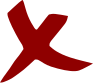 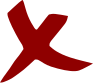 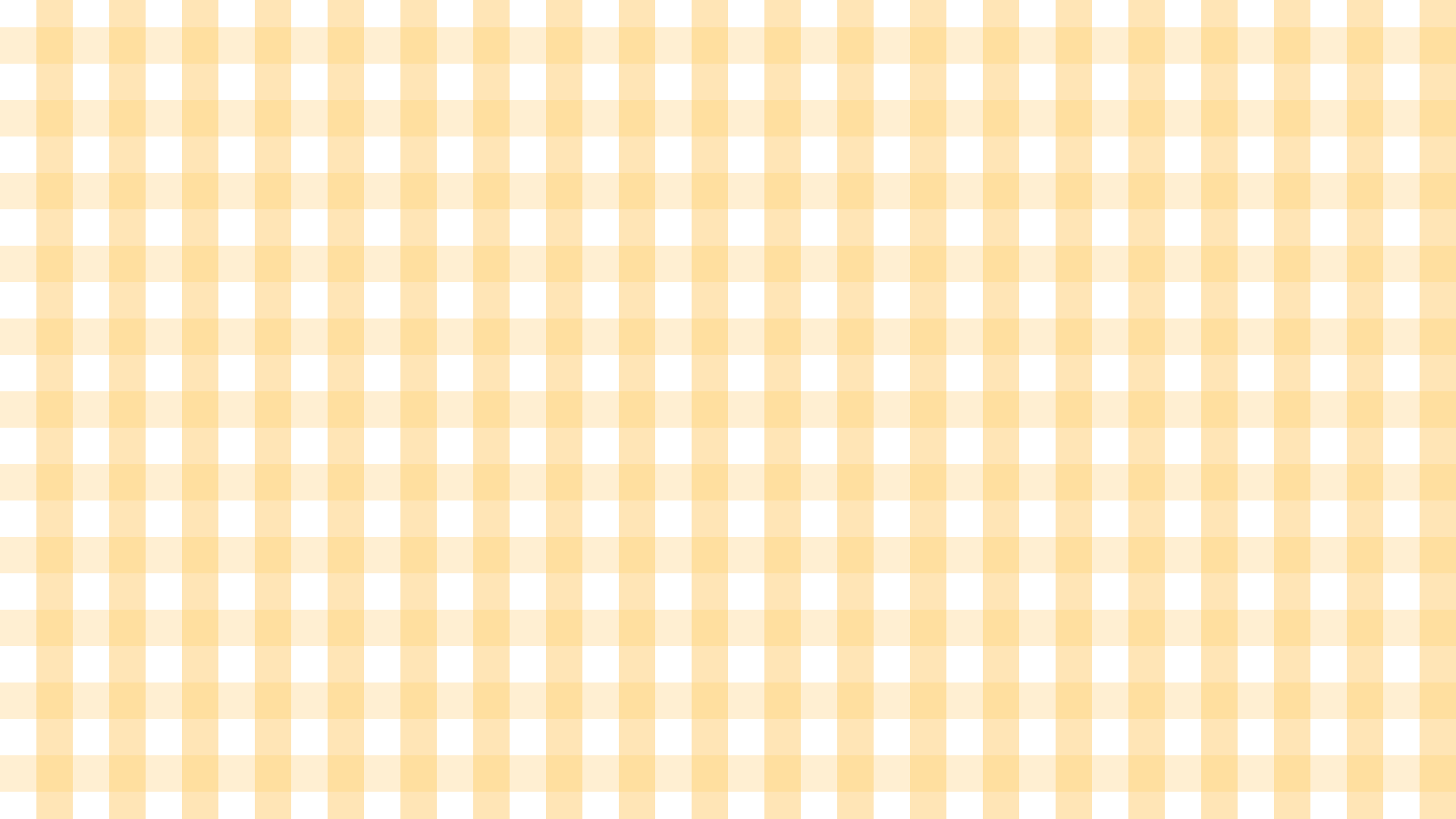 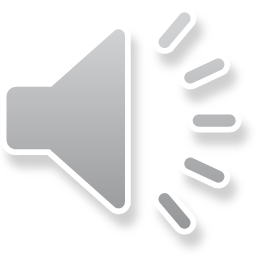 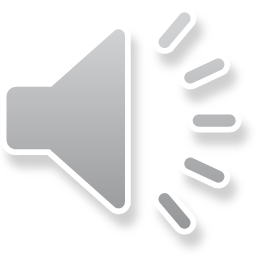 Câu 4. Cho tam giác ABC và hai điểm M,N lần lượt thuộc các cạnh BC,AC sao cho MN//AB. Chọn kết luận đúng.
C. ΔNMC đồng dạng với ΔABC
A. ΔAMN đồng dạng với ΔABC
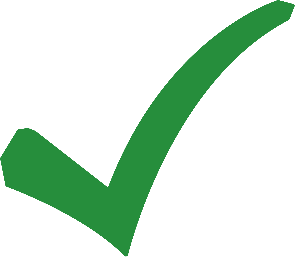 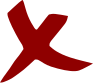 D. ΔCAB đồng dạng với ΔCMN
B. ΔABC đồng dạng với ∆MNC
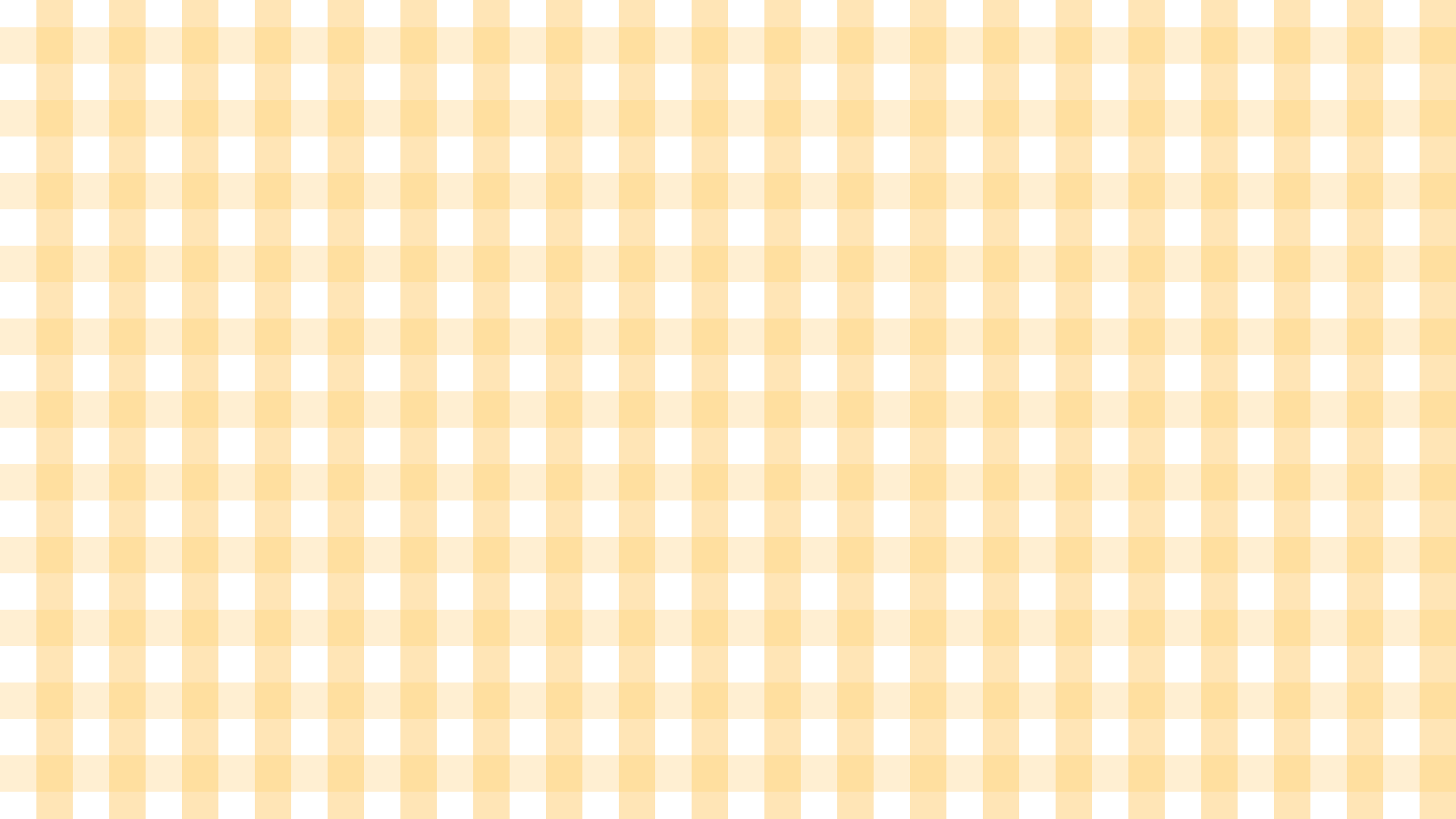 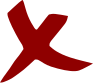 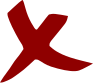 [Speaker Notes: Chọn đáp án đúng bằng cách tích trực tiếp vào từng ô A, B, C, D]
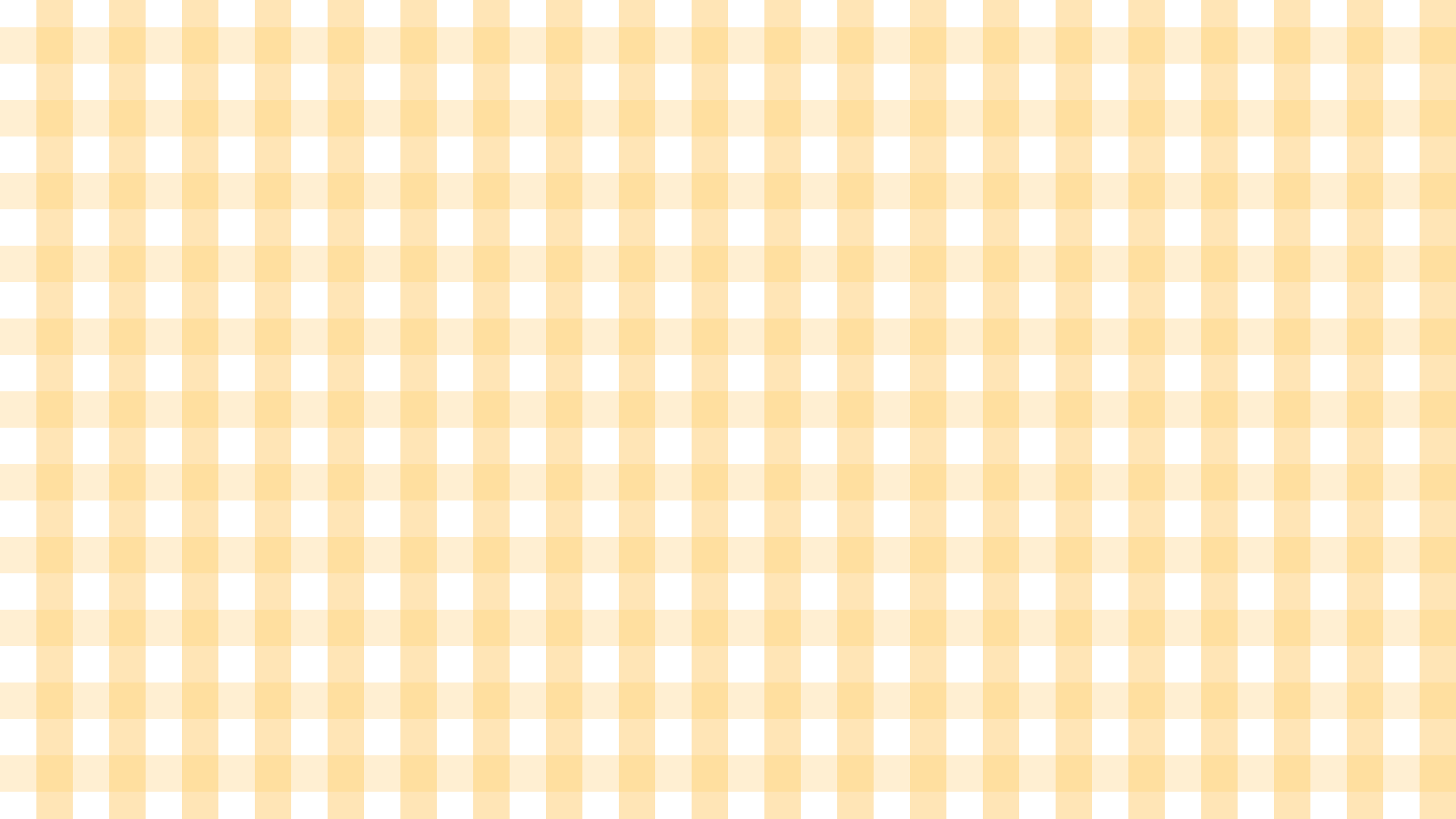 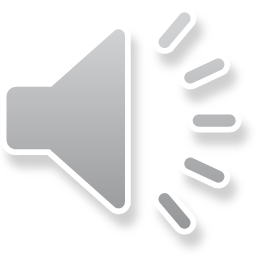 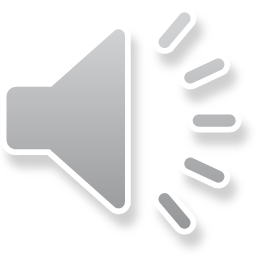 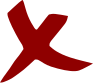 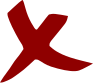 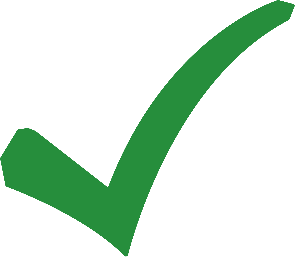 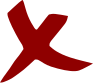 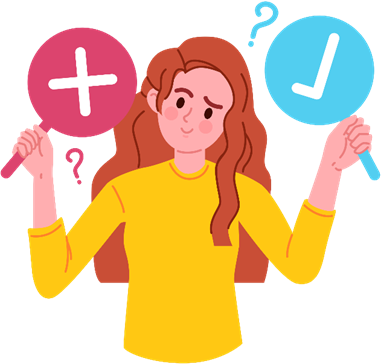 Bài 9.1 (SGK – tr82)
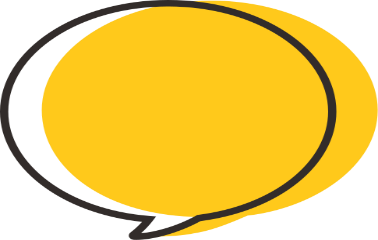 Giải
Cho ΔABC ∽ ΔMNP, khẳng định nào sau đây không đúng?
a) ΔMNP ∽ ΔABC
b) ΔBCA ∽ ΔNPM
c) ΔCAB ∽ ΔPNM
d) ΔACB ∽ ΔMNP
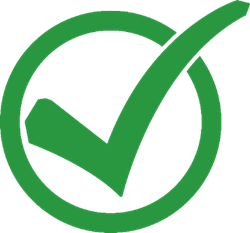 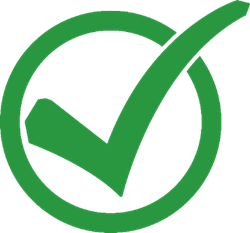 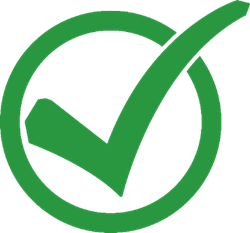 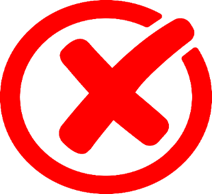 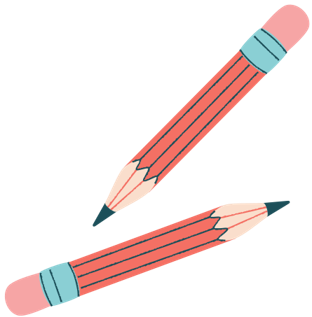 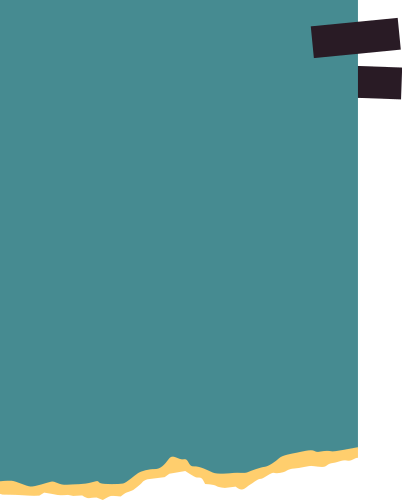 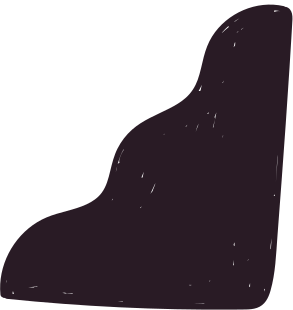 Bài 9.2 (SGK – tr82) Khẳng định nào sau đây là đúng?
a) Hai tam giác bằng nhau thì đồng dạng với nhau
b) Hai tam giác bất kì đồng dạng với nhau
c) Hai tam giác đều bất kì đồng dạng với nhau
d) Hai tam giác vuông bất kì đồng dạng với nhau
e) Hai tam giác đồng dạng thì bằng nhau
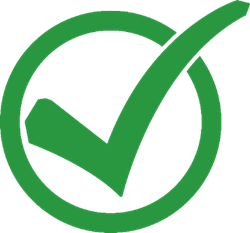 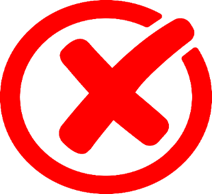 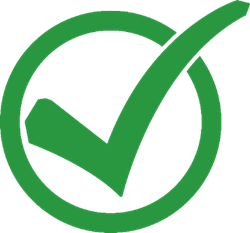 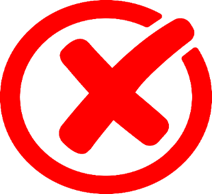 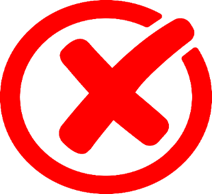 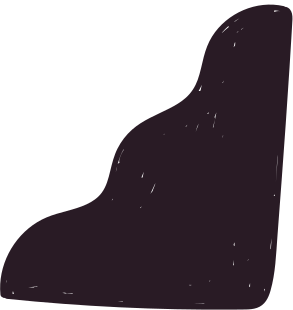 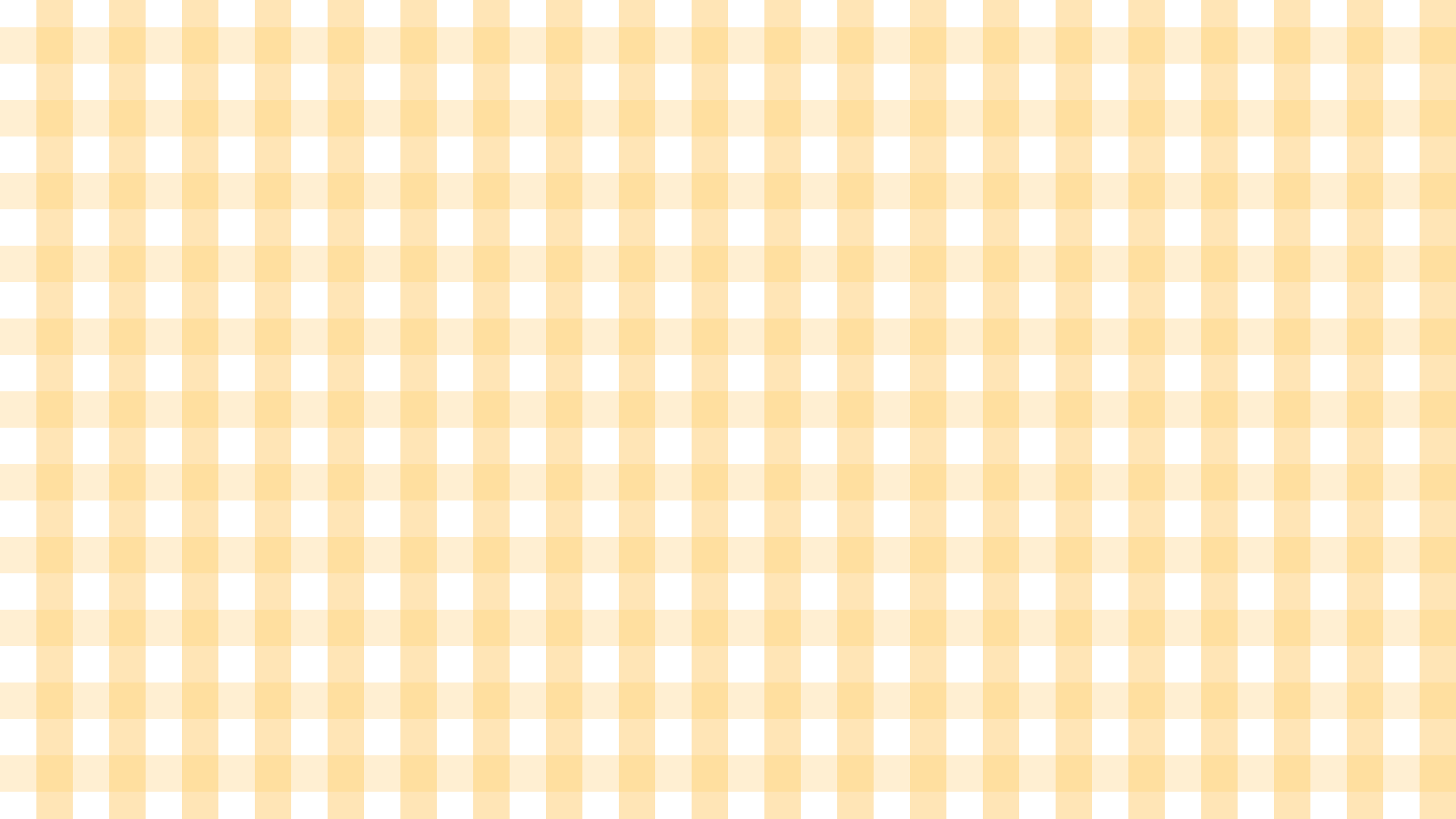 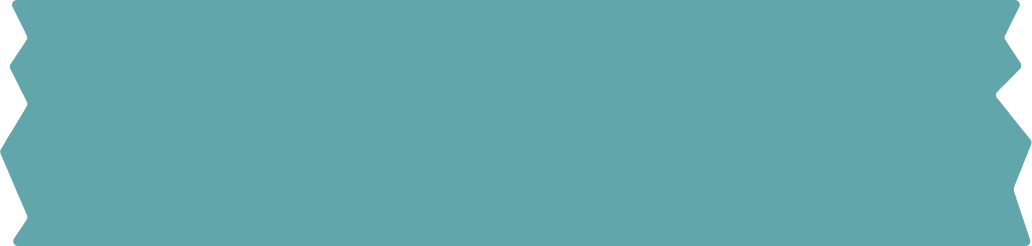 VẬN DỤNG
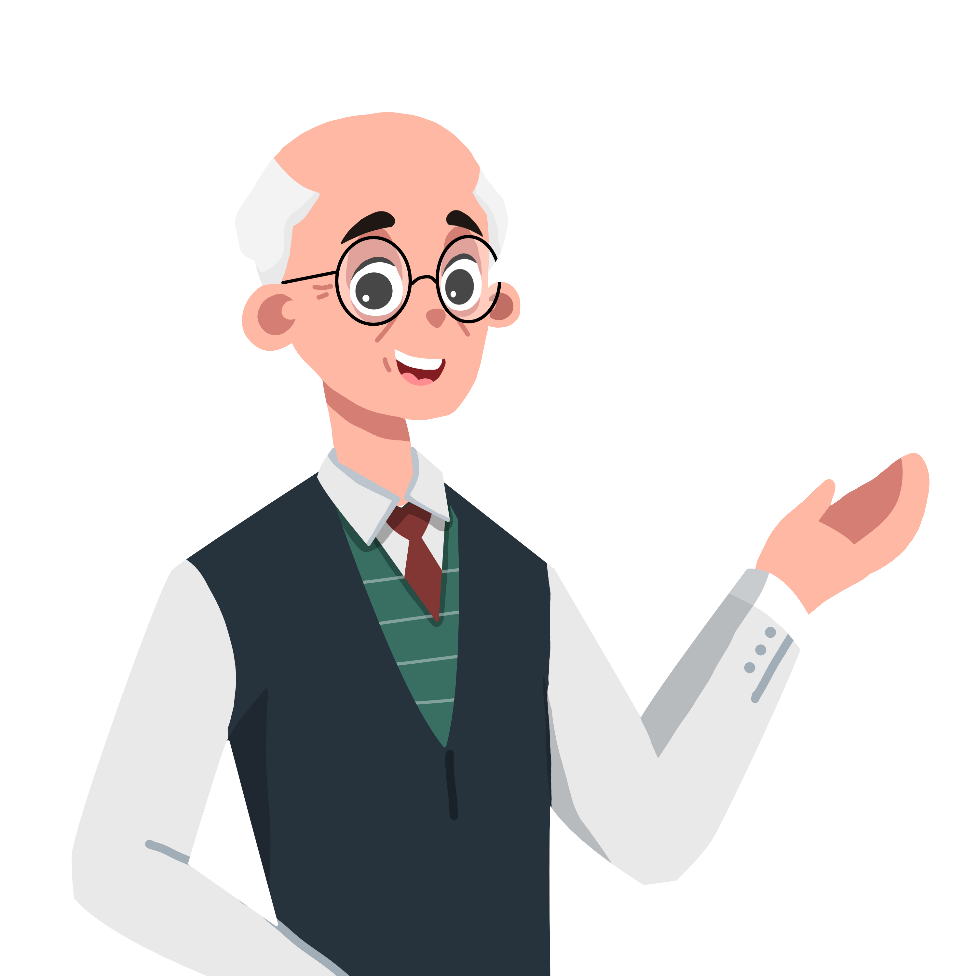 Bài 9.3 (SGK – tr82) Trong hình 9.9, ABC là tam giác không cân; M, N, P lần lượt là trung điểm của BC, CA, AB. Hãy tìm trong hình năm tam giác khác nhau mà chúng đôi một đồng dạng với nhau. Giải thích vì sao chúng đồng dạng.
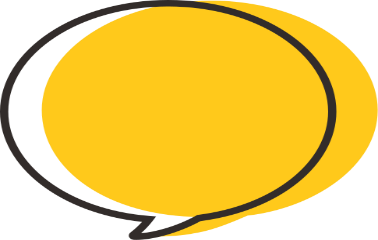 Giải
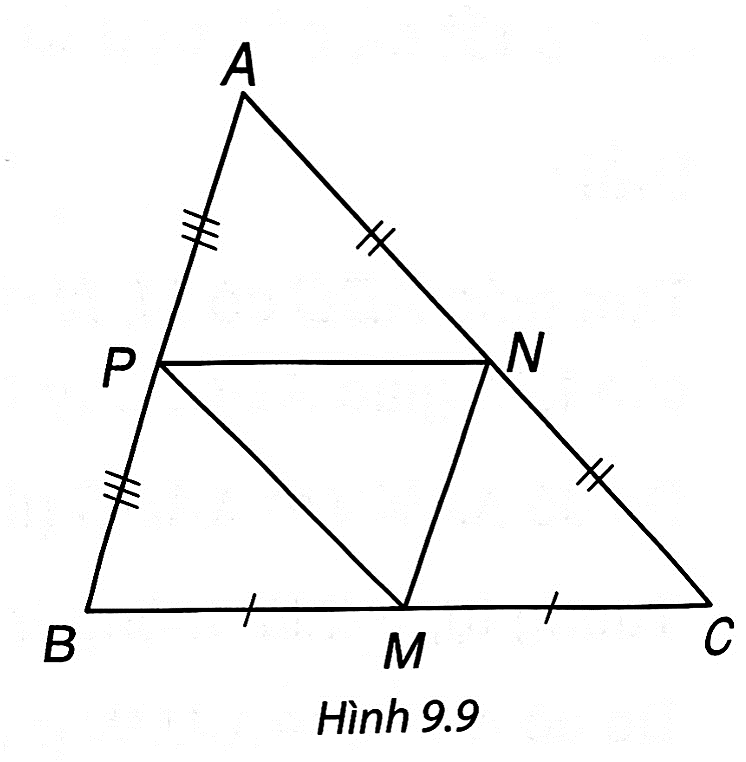 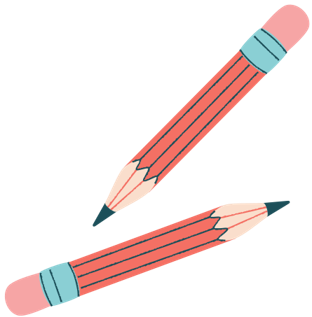 Bài 9.3 (SGK – tr82) Trong hình 9.9, ABC là tam giác không cân; M, N, P lần lượt là trung điểm của BC, CA, AB. Hãy tìm trong hình năm tam giác khác nhau mà chúng đôi một đồng dạng với nhau. Giải thích vì sao chúng đồng dạng.
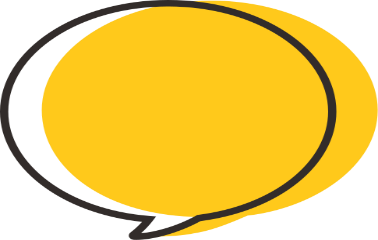 Giải
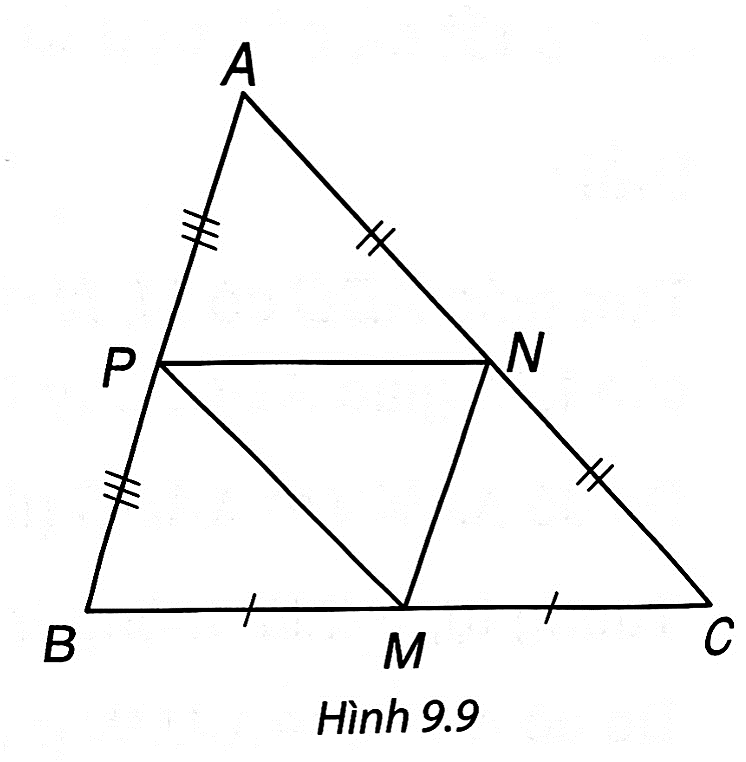 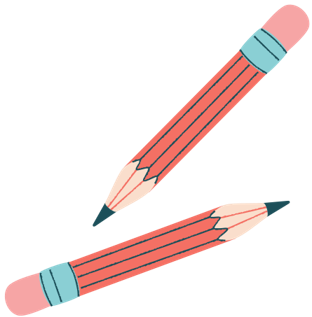 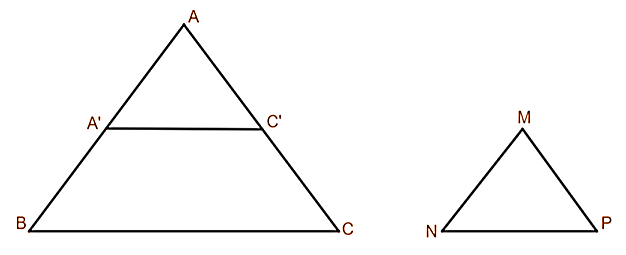 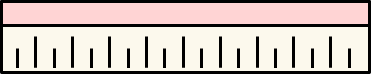 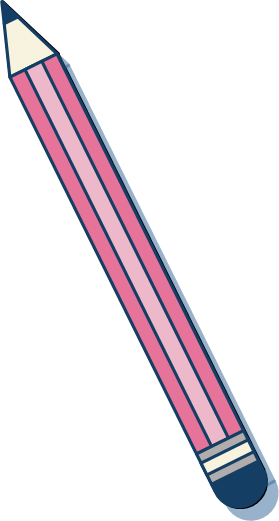 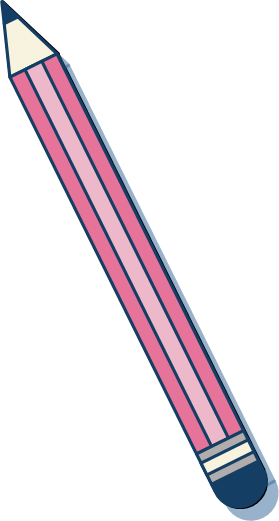 Giải:
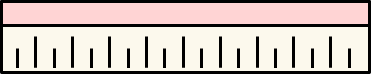 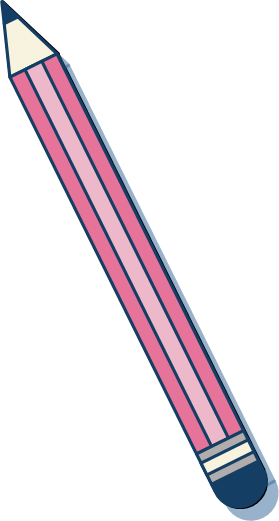 Giải:
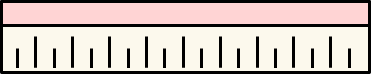 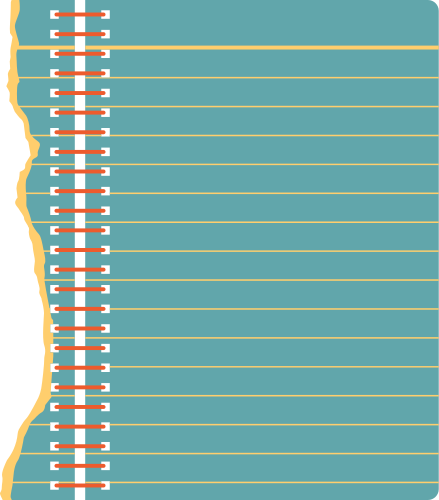 HƯỚNG DẪN VỀ NHÀ
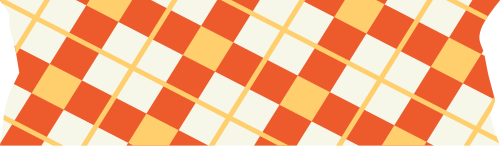 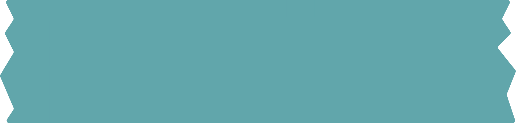 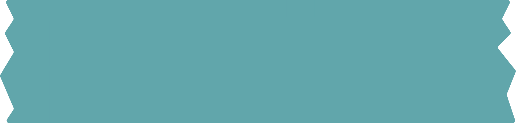 Chuẩn bị trước 
Bài 34. Ba trường hợp đồng dạng của hai tam giác
Ôn tập kiến thức đã học
Hoàn thành 
bài tập trong SBT
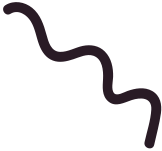 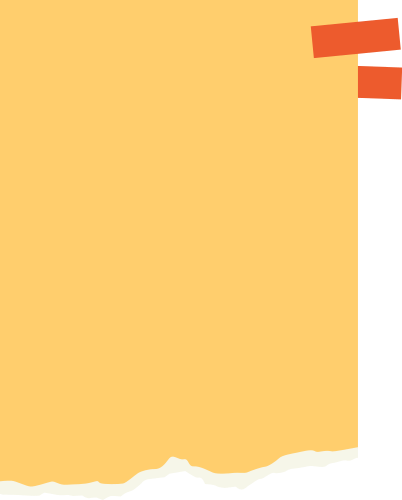 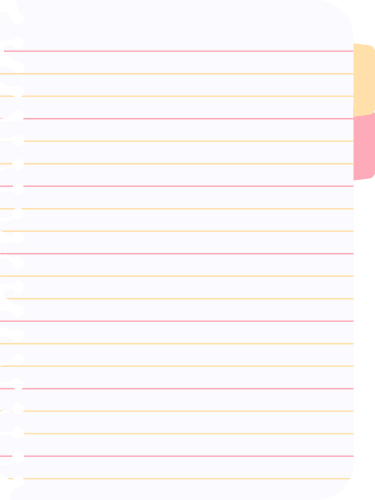 CẢM ƠN CÁC EM 
ĐÃ THEO DÕI BÀI GIẢNG!
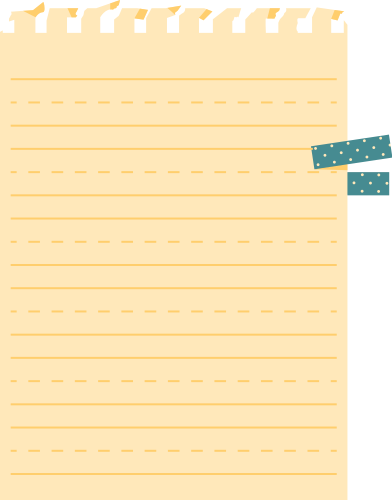 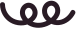 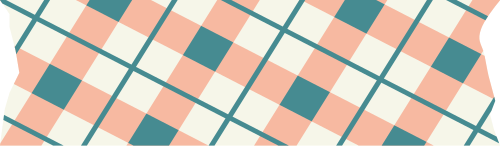